CHÀO MỪNG CÁC EM 
ĐÃ ĐẾN VỚI BUỔI HỌC!
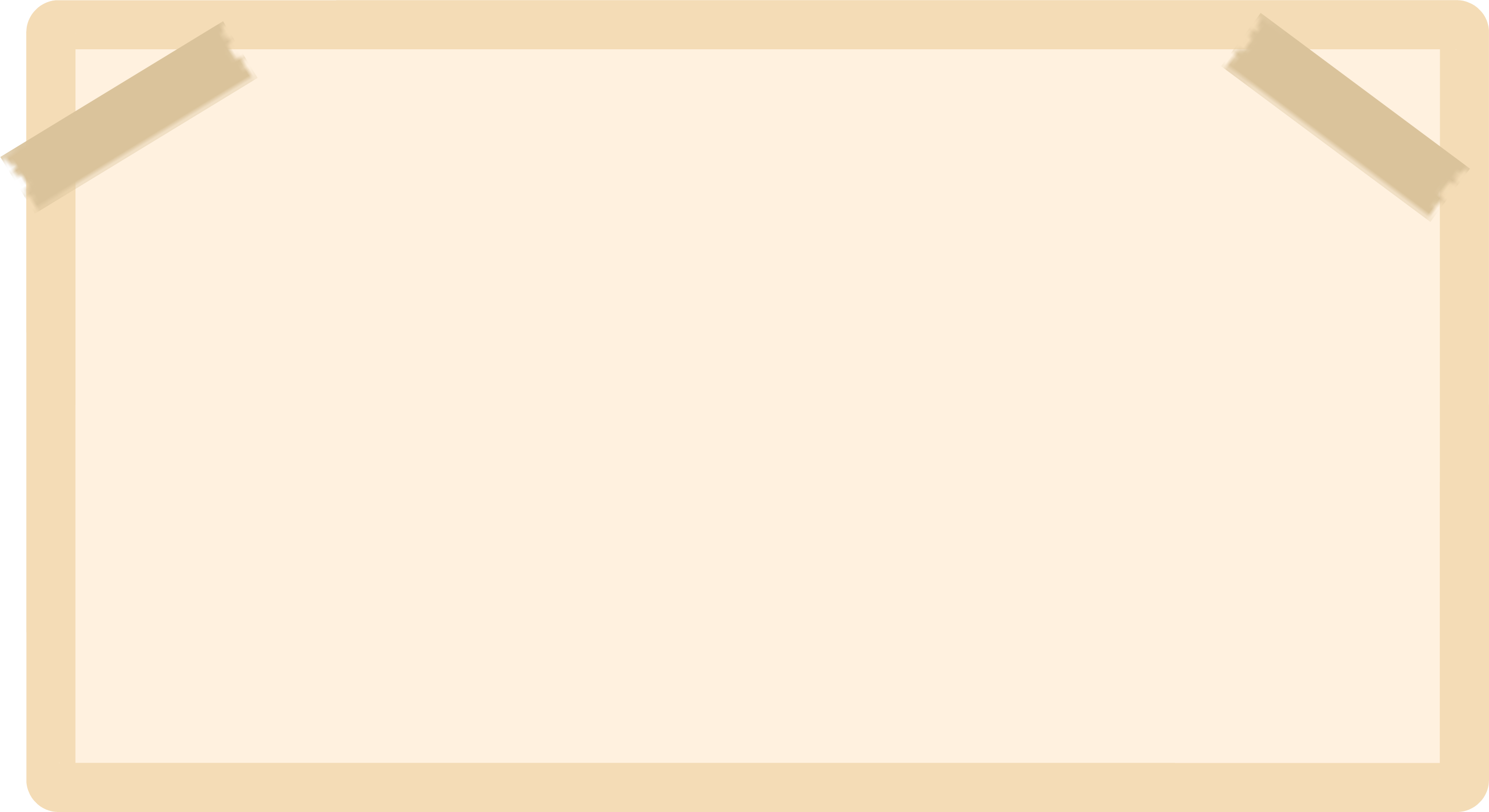 MỞ ĐẦU
Tính thể tích của căn phòng có dạng hình hộp chữ nhật có chiều rộng 5m, chiều dài 6m, chiều cao 3,5 m?
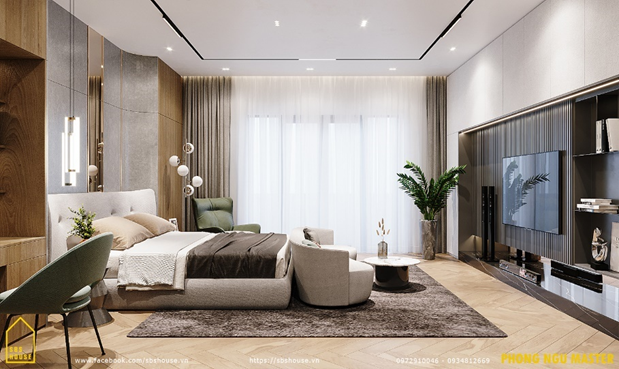 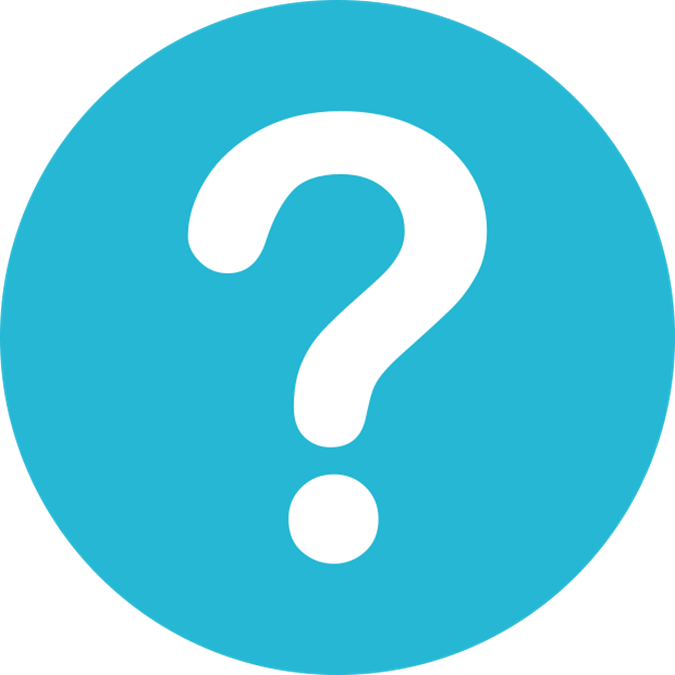 CHƯƠNG VII: QUAN HỆ VUÔNG GÓC TRONG KHÔNG GIAN
BÀI 27. THỂ TÍCH
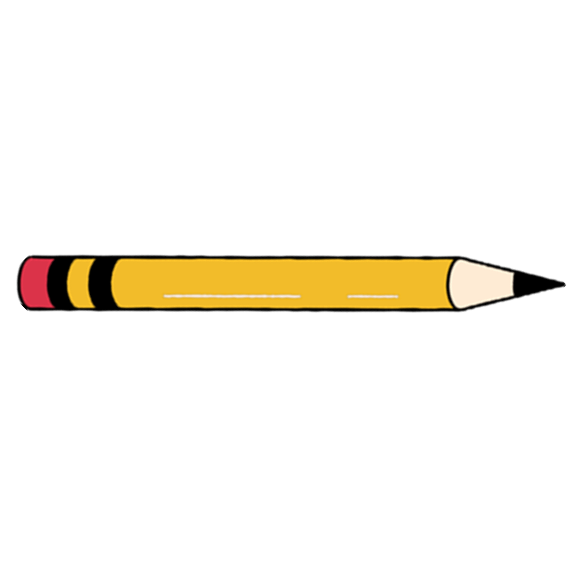 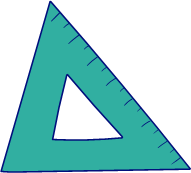 HĐ1: Khi mua máy điều hòa, bác An được hướng dẫn rằng mỗi mét khối của phòng cần công suất điều hòa 200 BTU. Căn phòng bác An cần lắp máy có dạng hình hộp chữ nhật, rộng 4m, dài 5m và cao 3m. Hỏi bác An cần mua loại điều hòa có công suất bao nhiêu BTU?
Giải
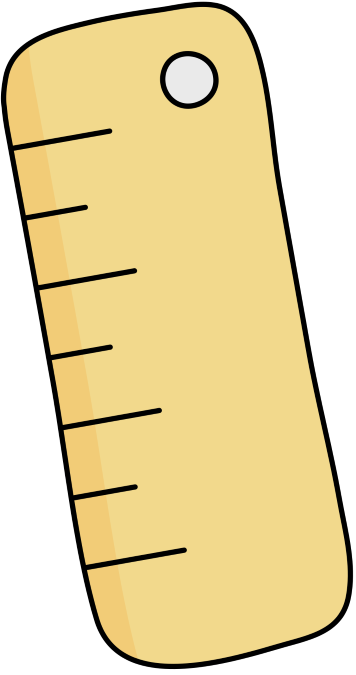 Kết luận
Phần không gian được giới hạn bởi hình chóp, hình chóp cụt đều, hình lăng trụ, hình hộp tương ứng được gọi là khối chóp, khối chóp cụt đều, khối lăng trụ, khối hộp. Đỉnh, mặt, cạnh, đường cao của các khối hình đó lần lượt là đỉnh, mặt, cạnh, đường cao của hình chóp, hình chóp cụt đều, hình lăng trụ, hình hộp tương ứng.
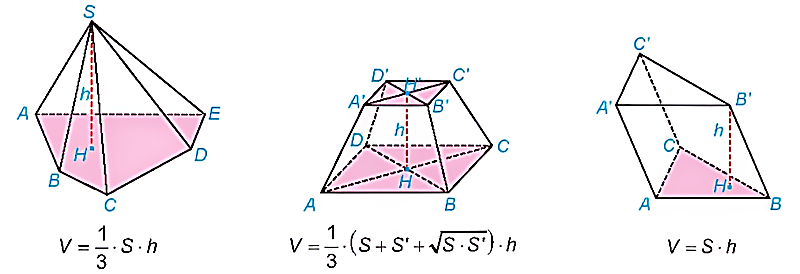 Nhận xét
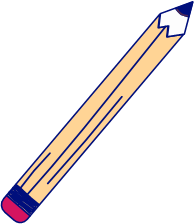 Thể tích của khối tứ diện bằng một phần ba tích của diện tích một mặt và chiều cao của khối tứ diện ứng với mặt đó.
Thể tích của khối hộp bằng tích của diện tích một mặt và   chiều cao của khối hộp ứng với mặt đó.
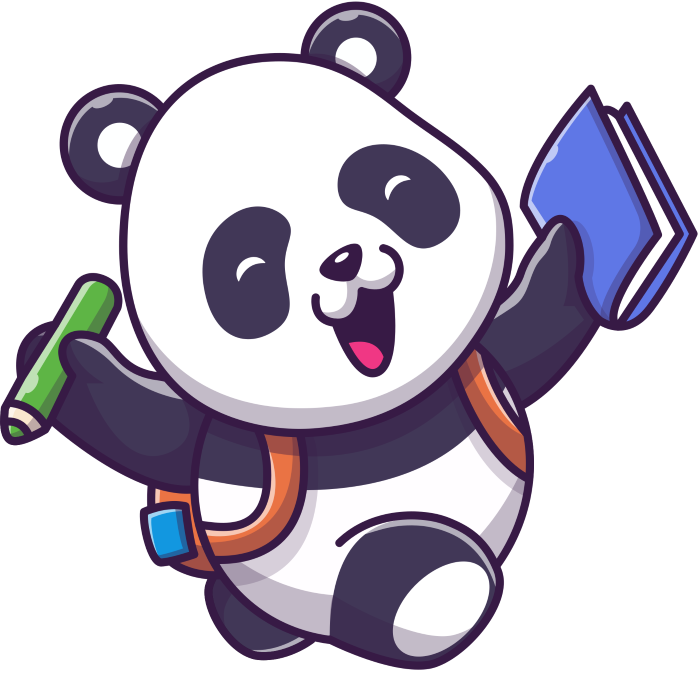 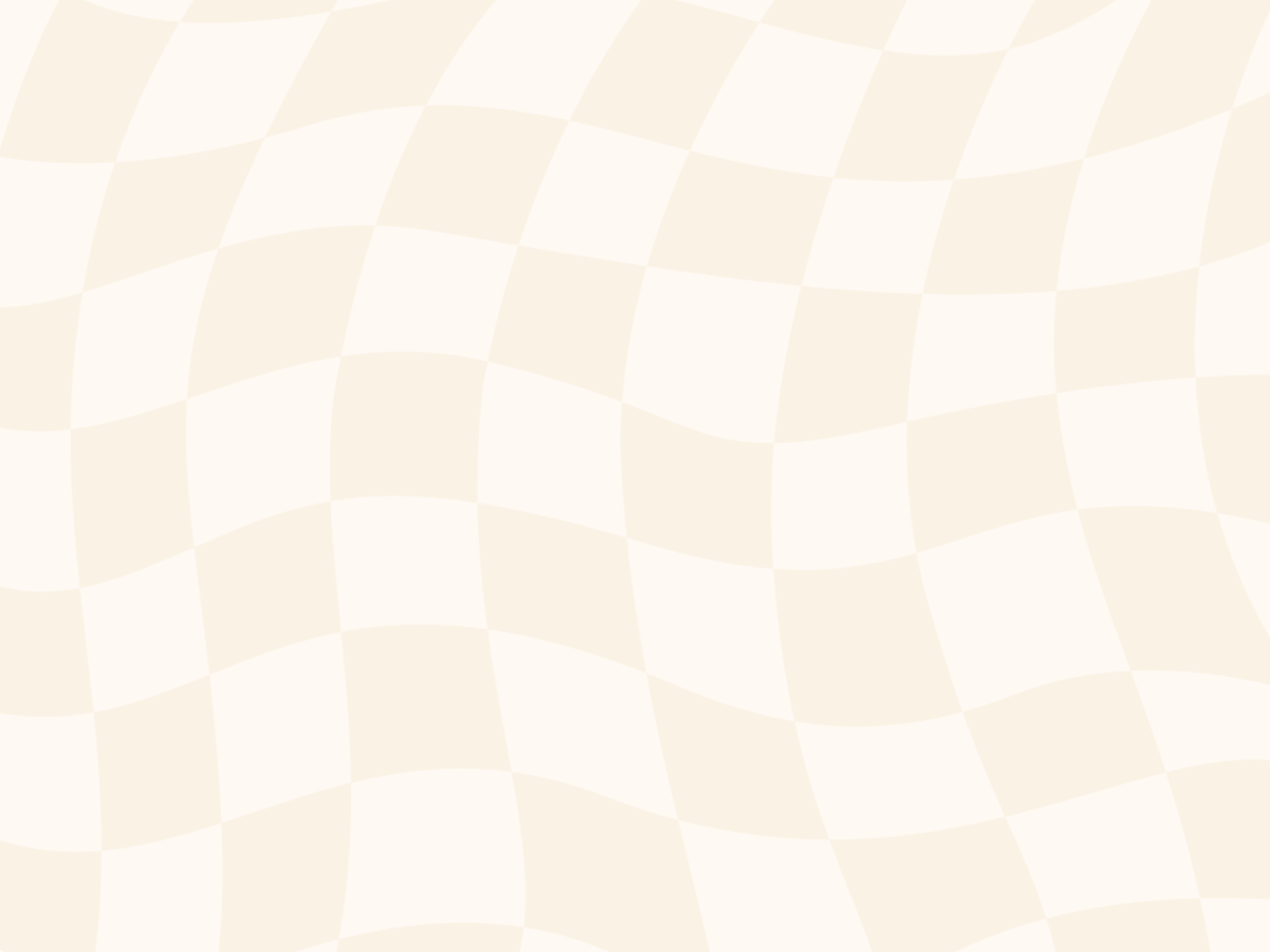 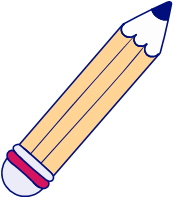 Giải
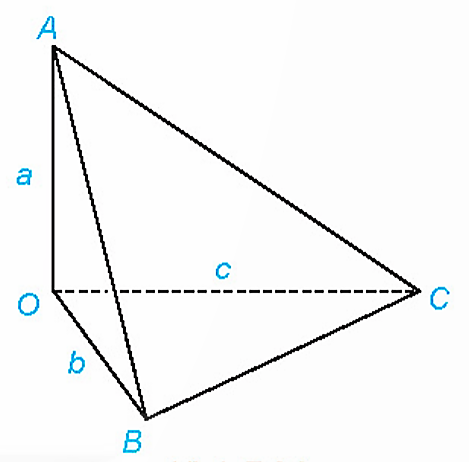 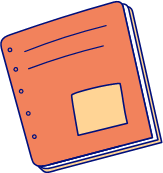 Luyện tập 1
Giải
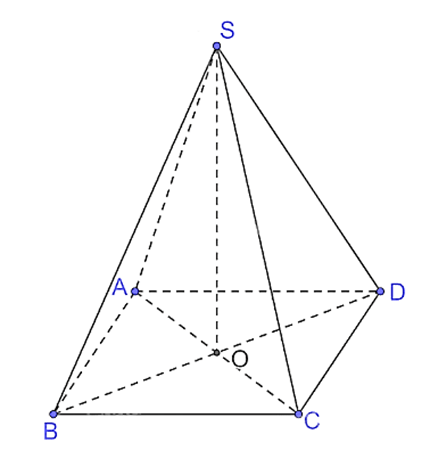 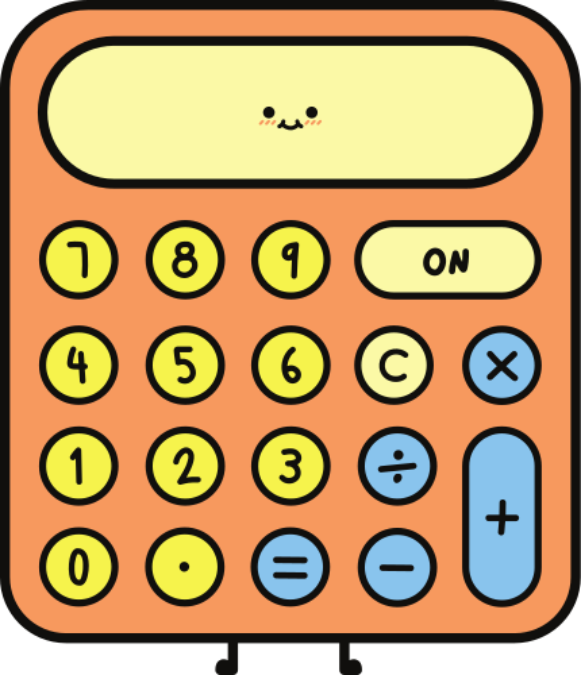 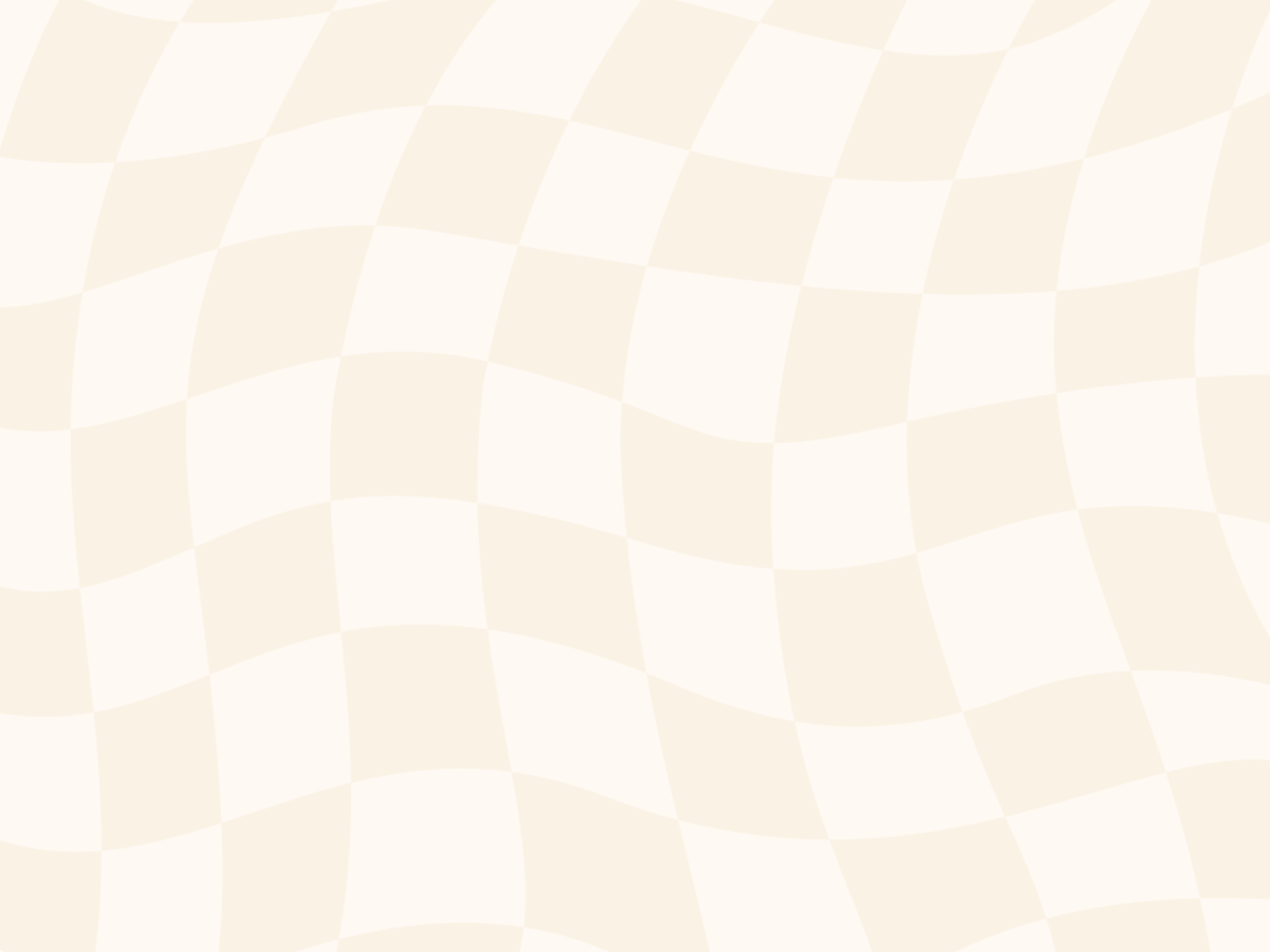 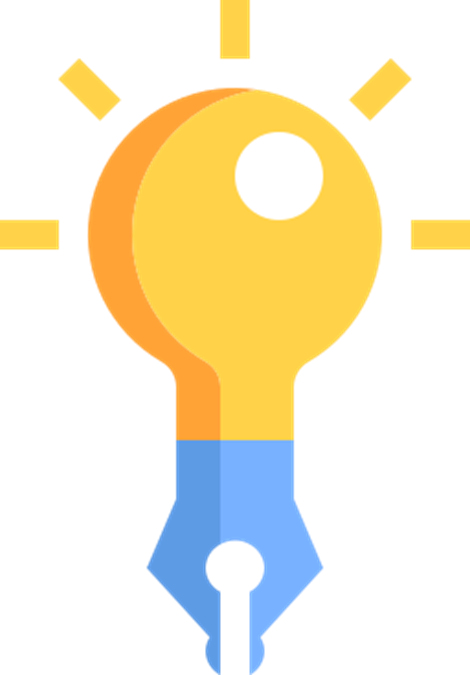 Giải
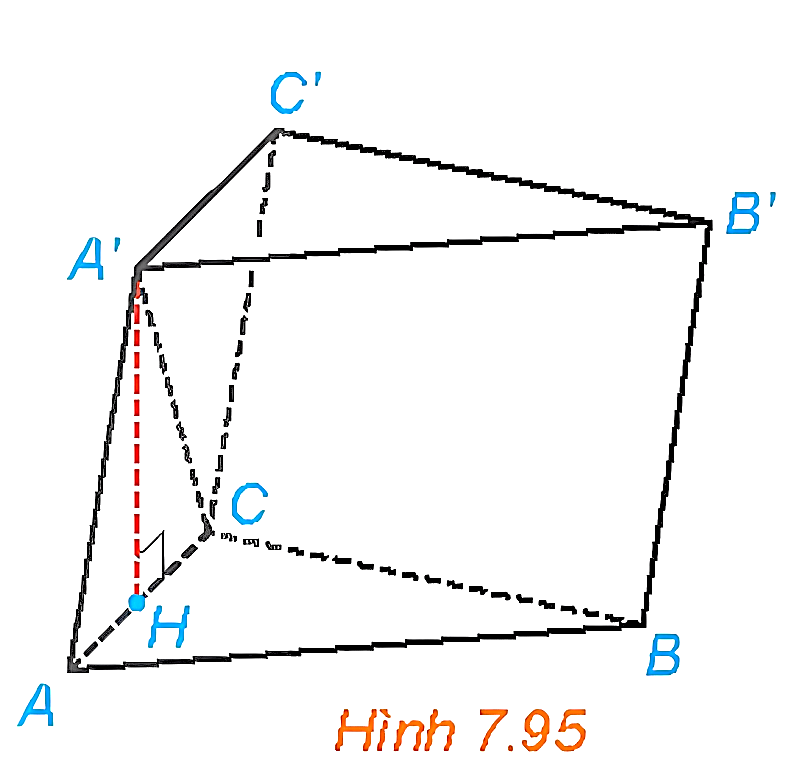 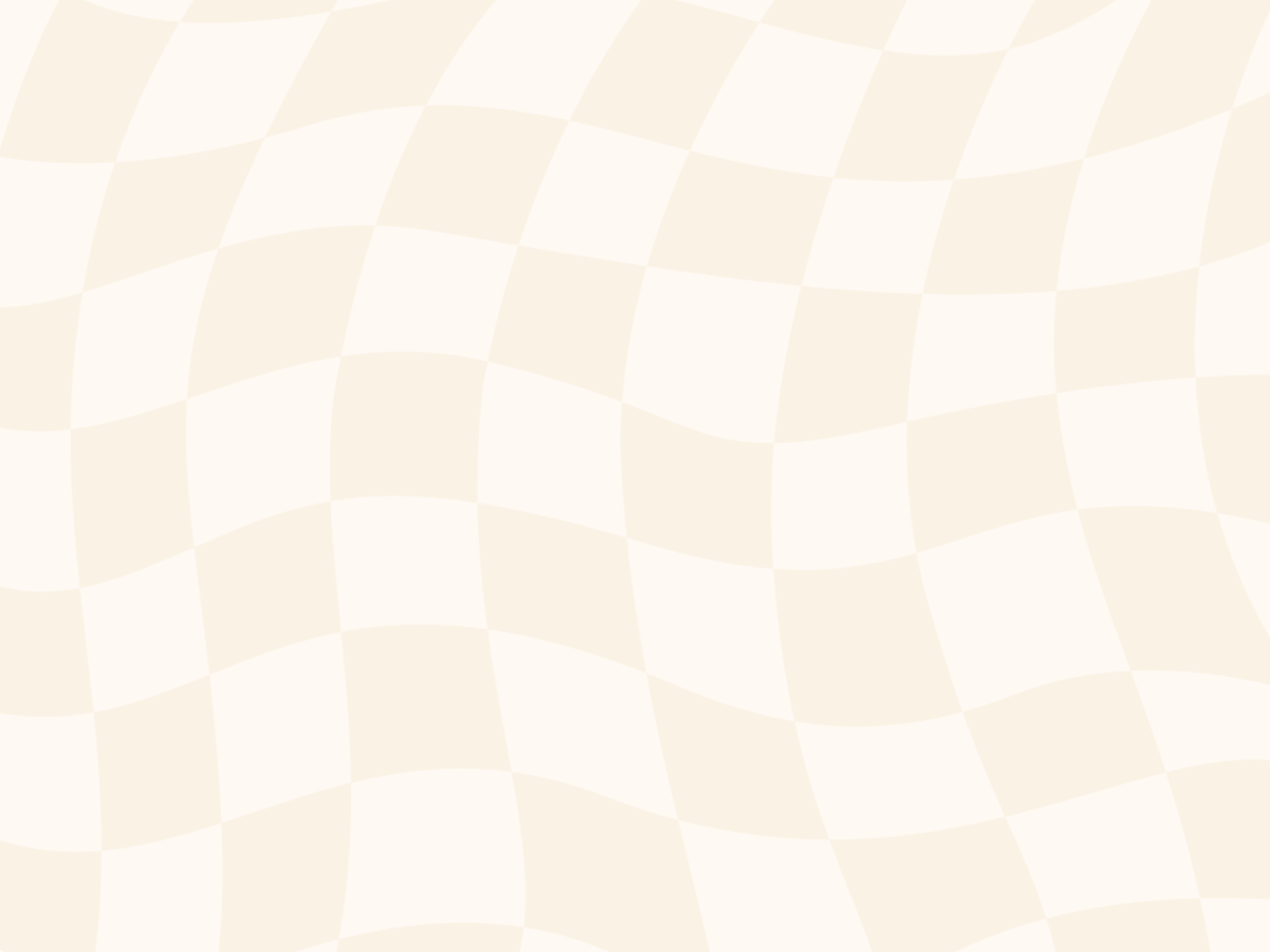 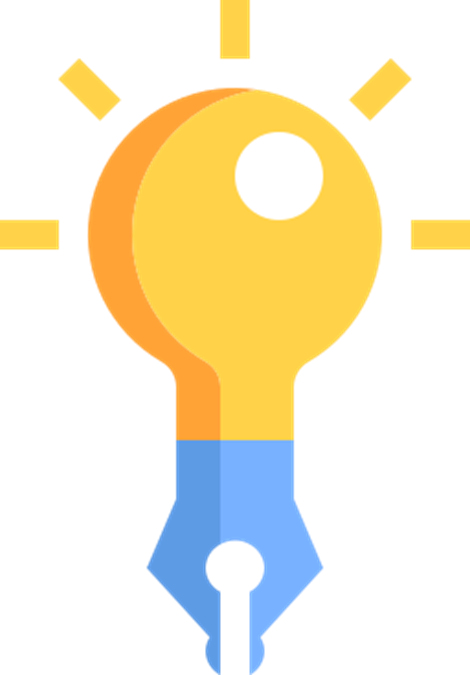 Giải
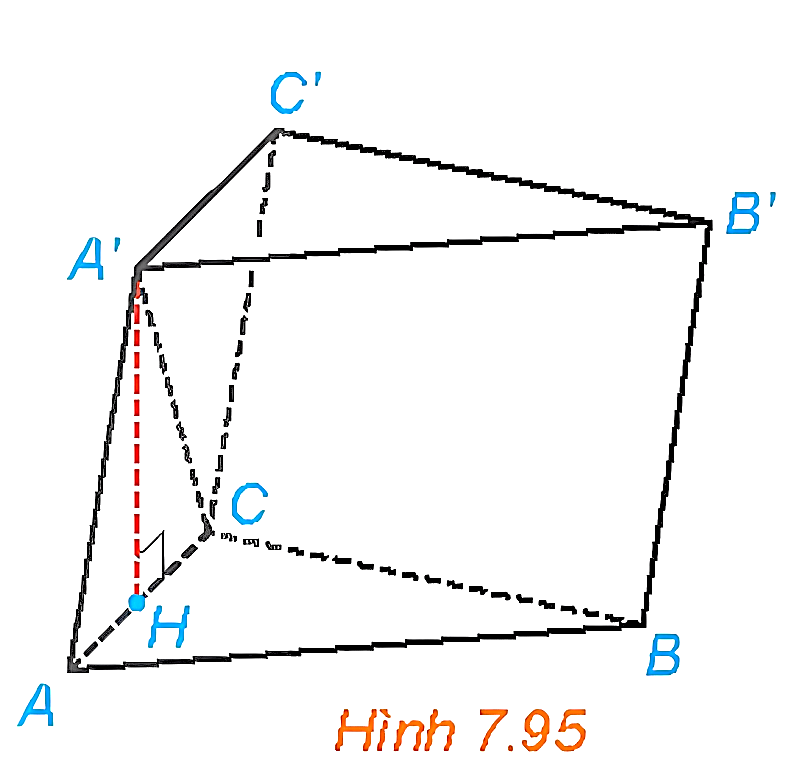 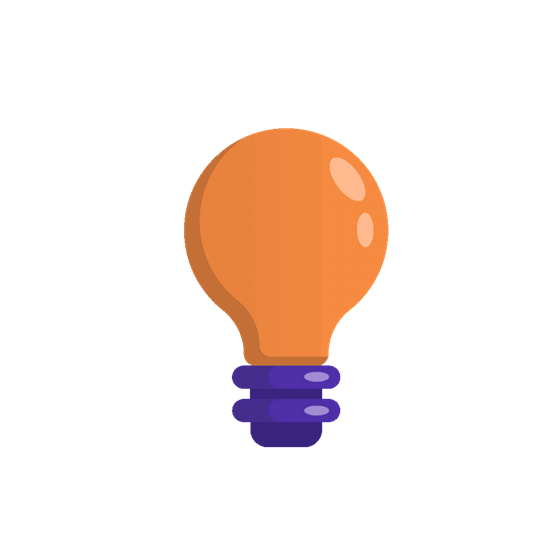 Luyện tập 2
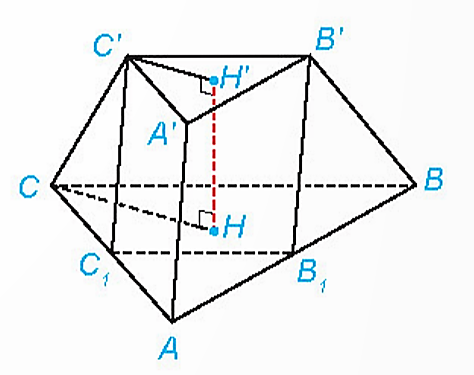 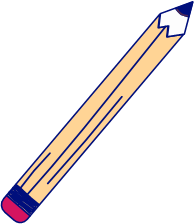 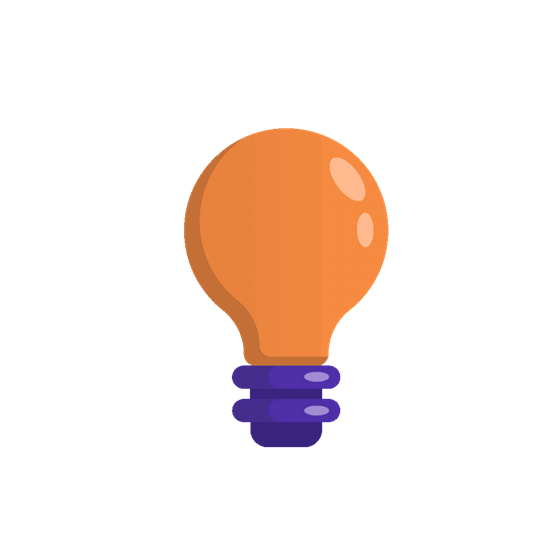 Giải
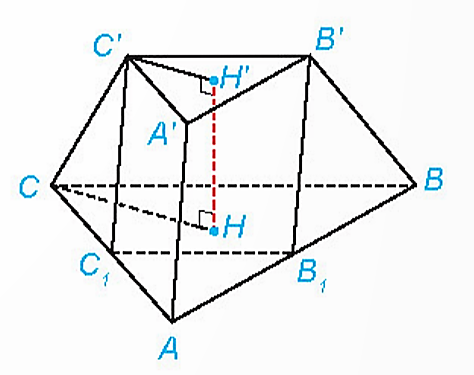 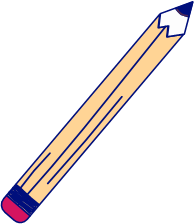 Giải
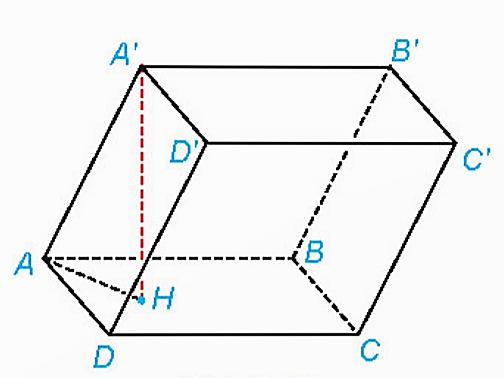 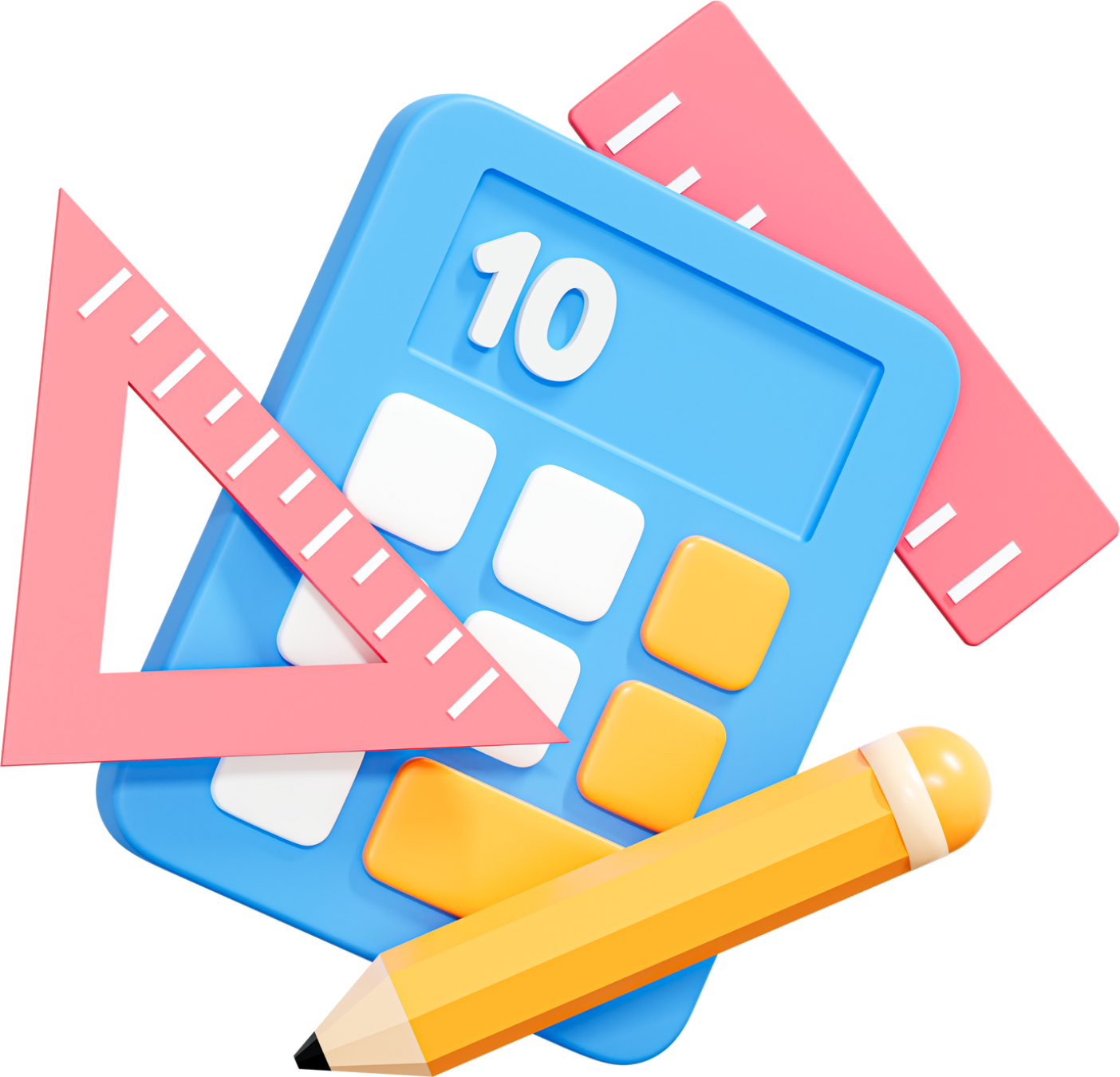 Giải
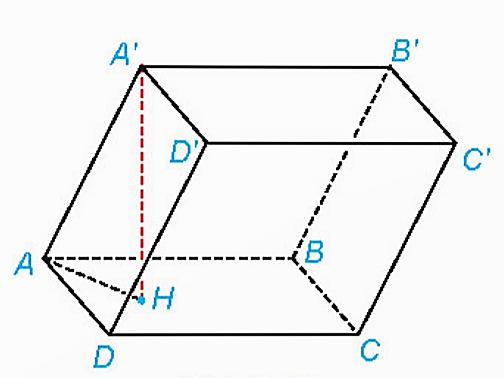 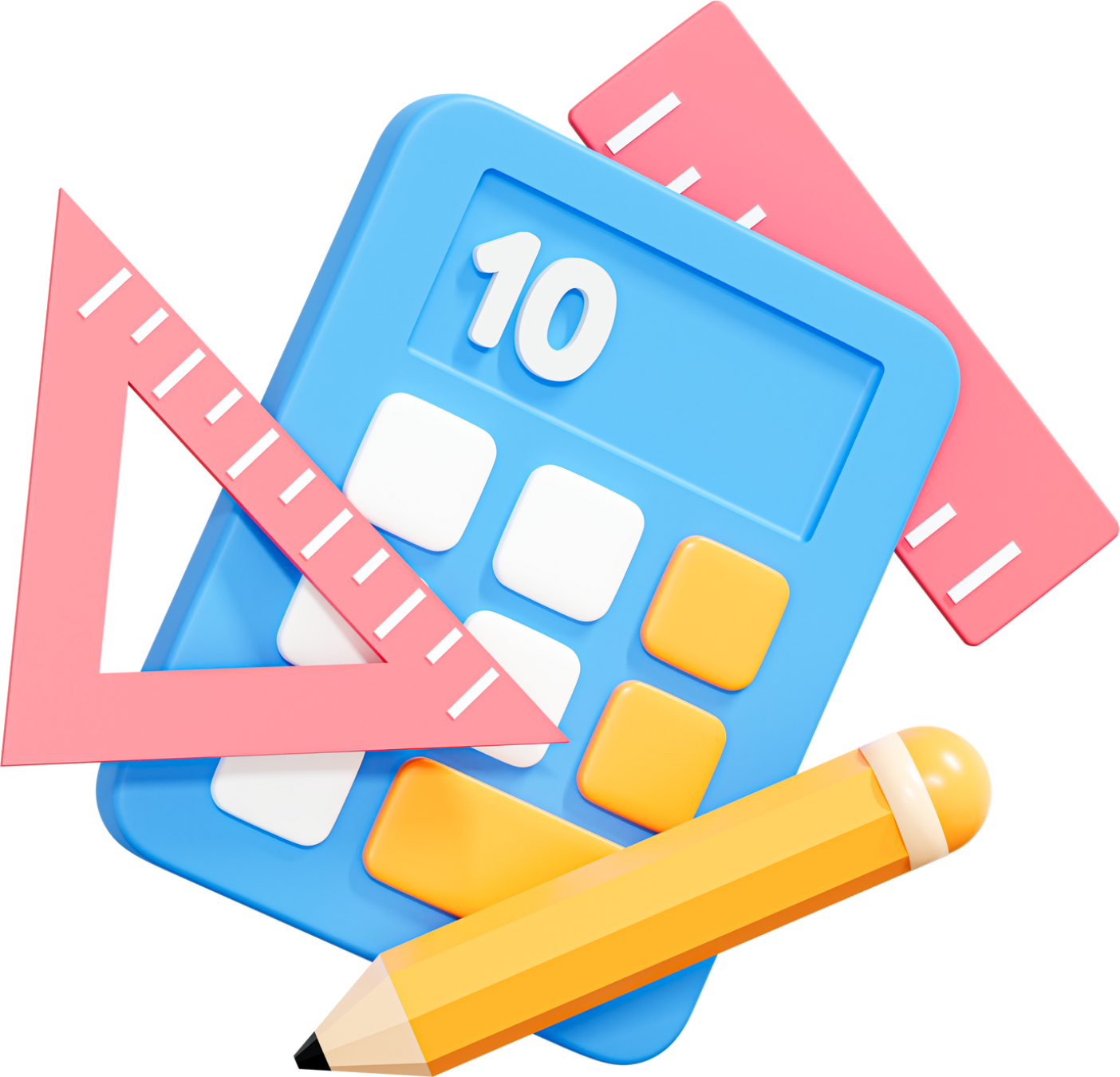 Vận dụng
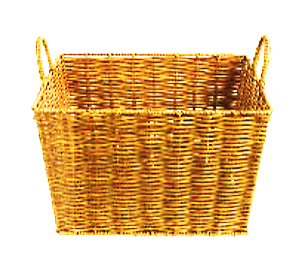 Một sọt đựng đồ có dạng hình chóp cụt đều. Đáy và miệng sọt là các hình vuông tương ứng có cạnh bằng 30 cm,       60 cm, cạnh bên của sọt dài 50 cm. Tính thể tích của sọt.
Giải
LUYỆN TẬP
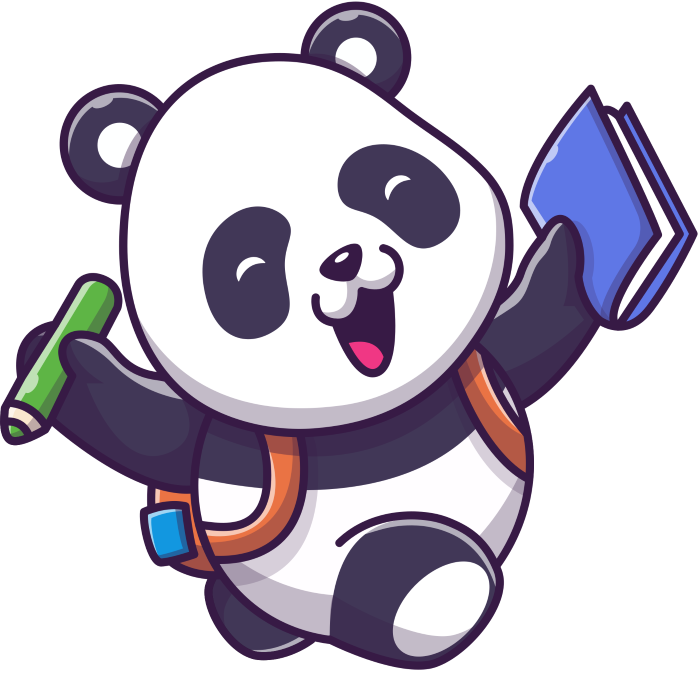 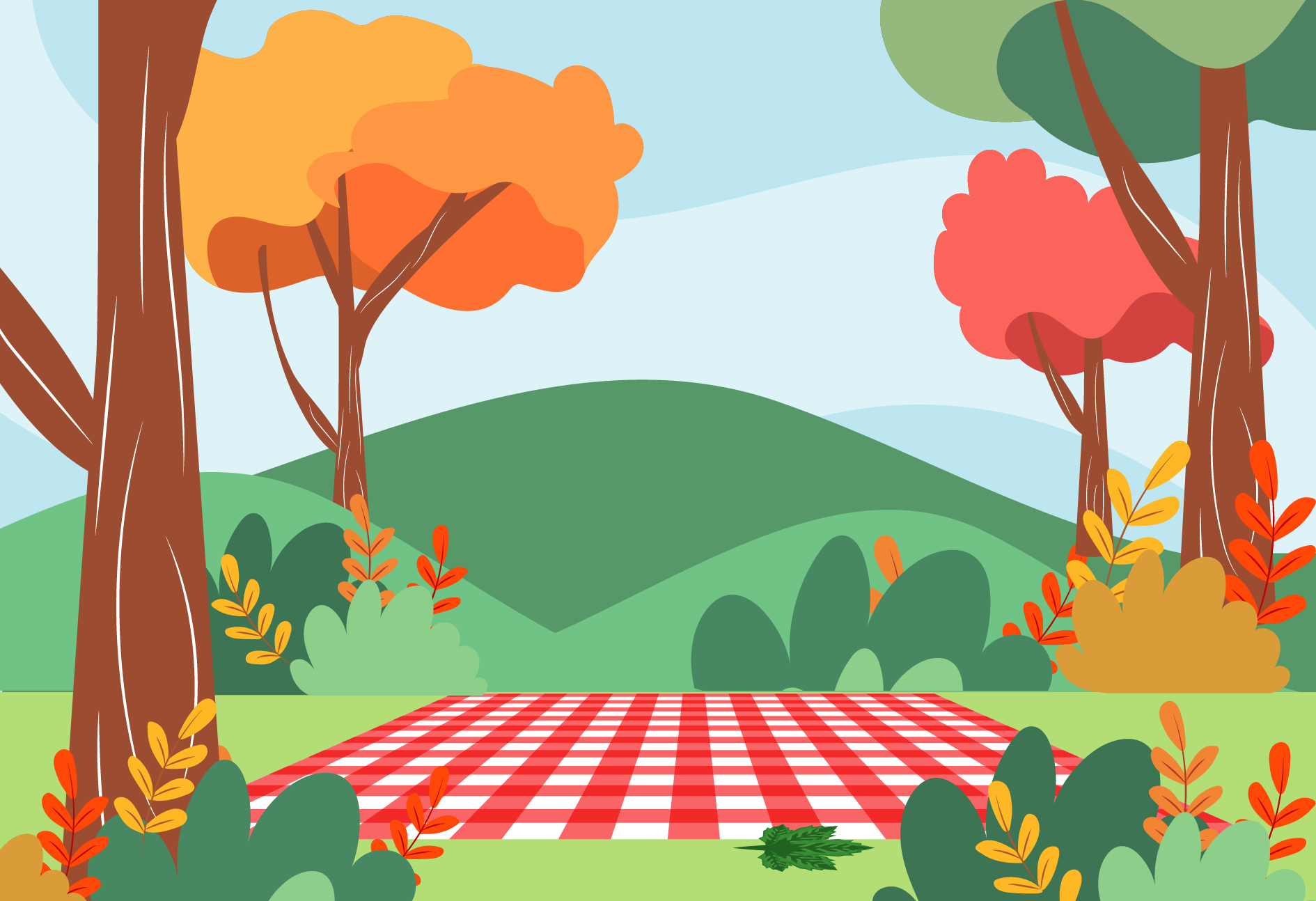 GẤU CON HAM ĂN
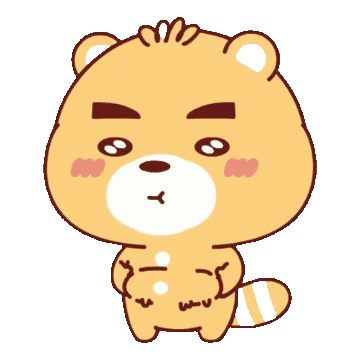 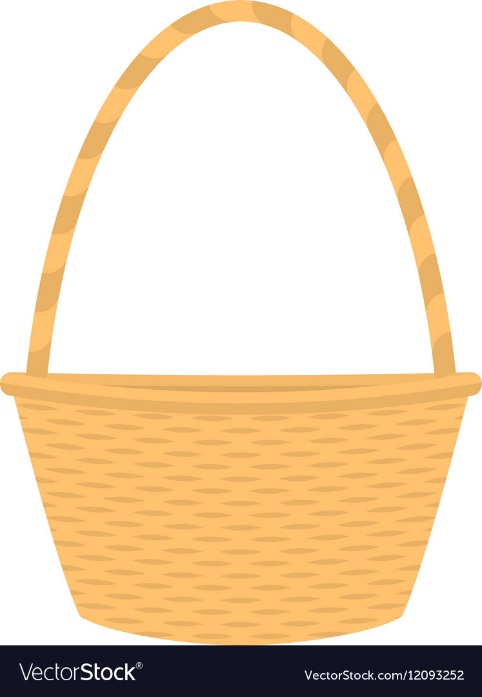 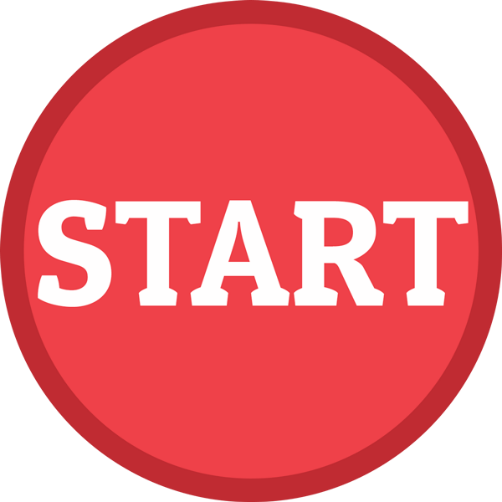 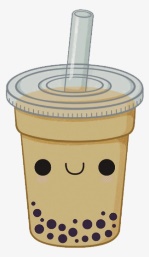 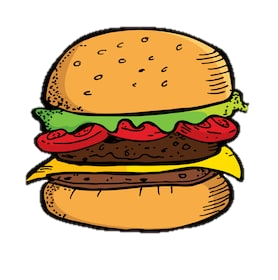 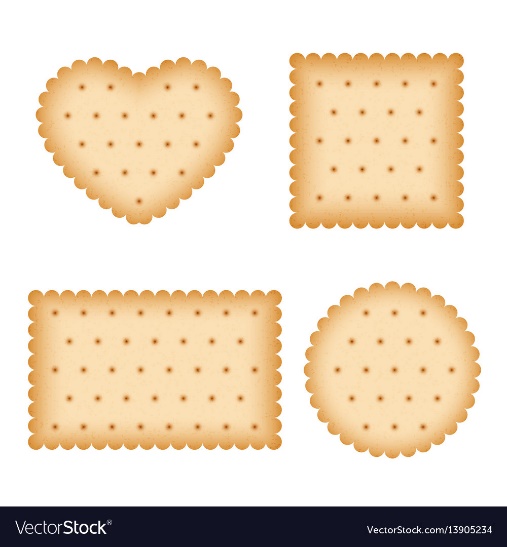 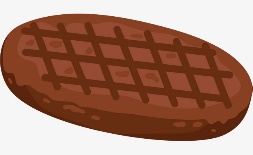 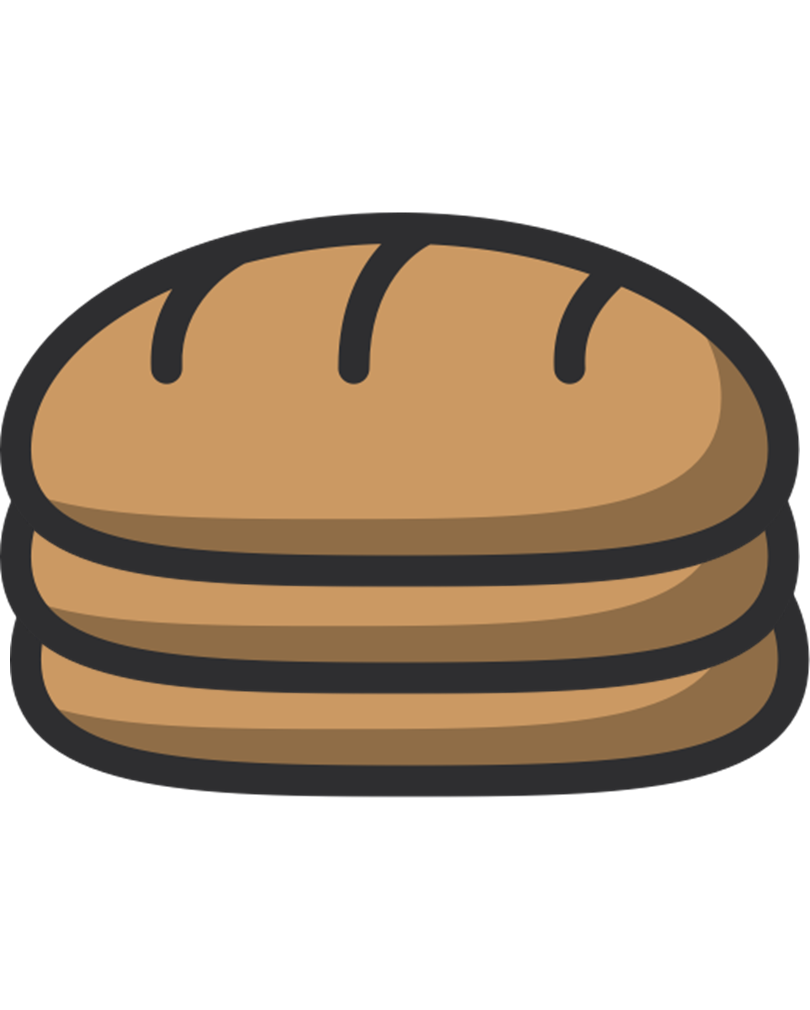 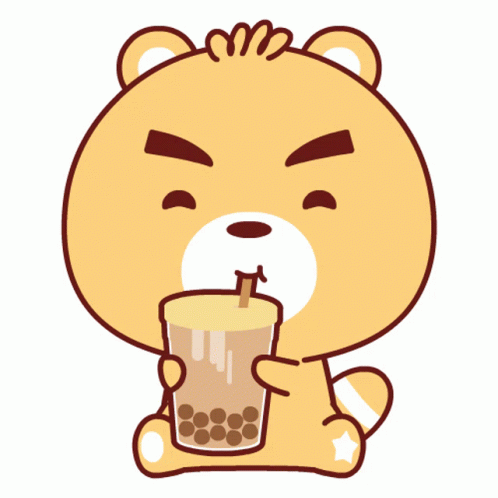 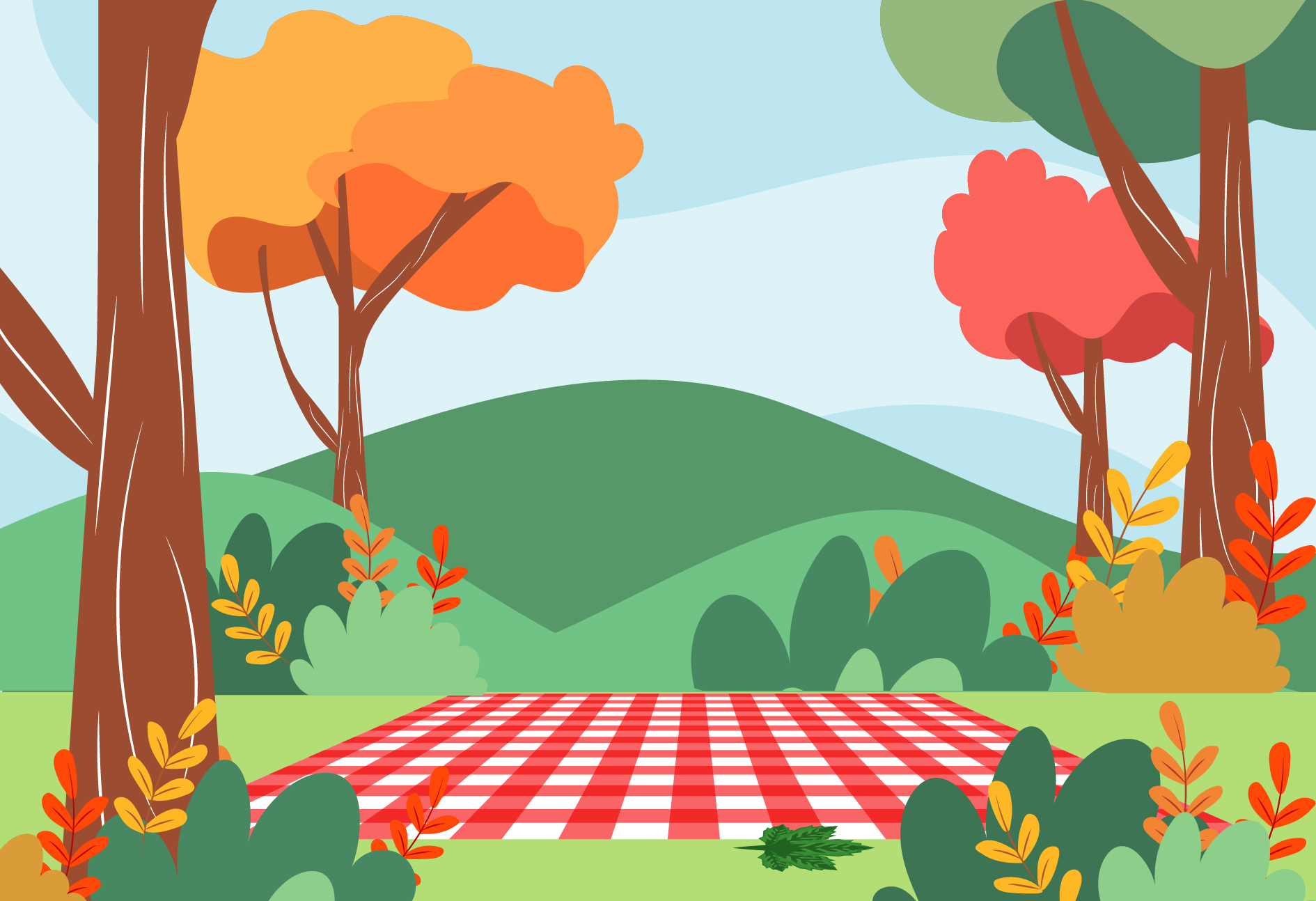 Câu 1. Thể tích của khối chóp có diện tích đáy bằng S, chiều cao bằng h là:
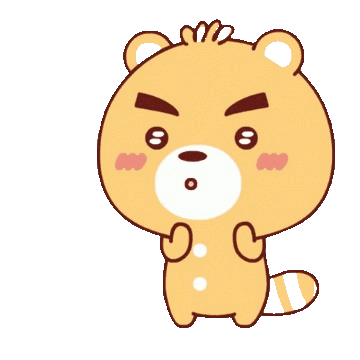 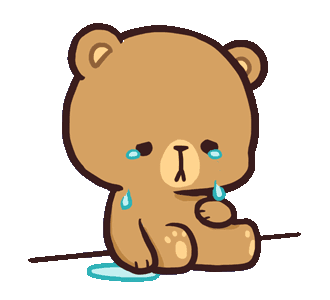 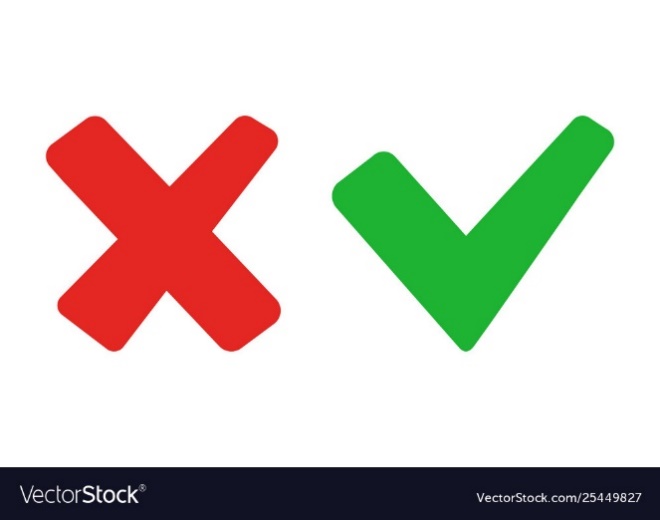 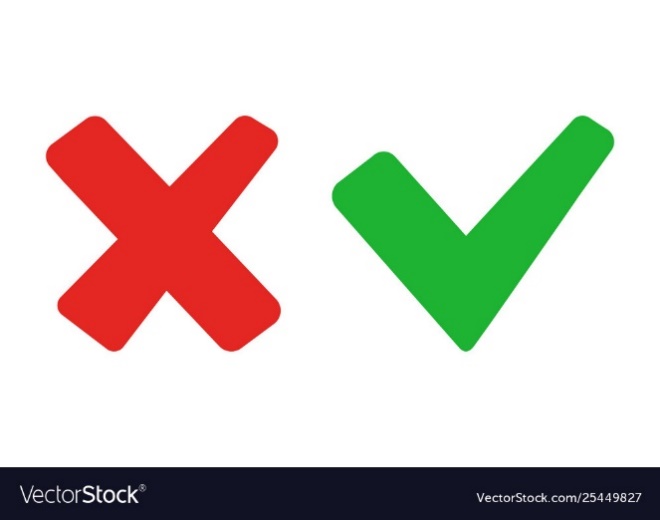 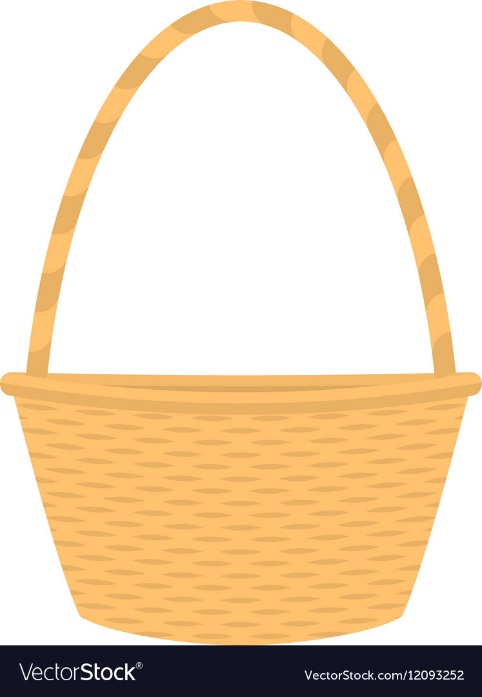 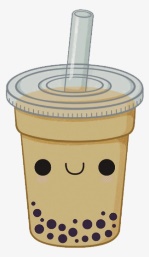 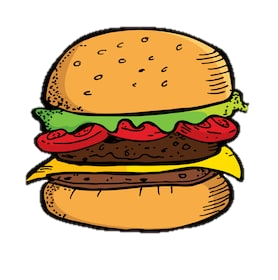 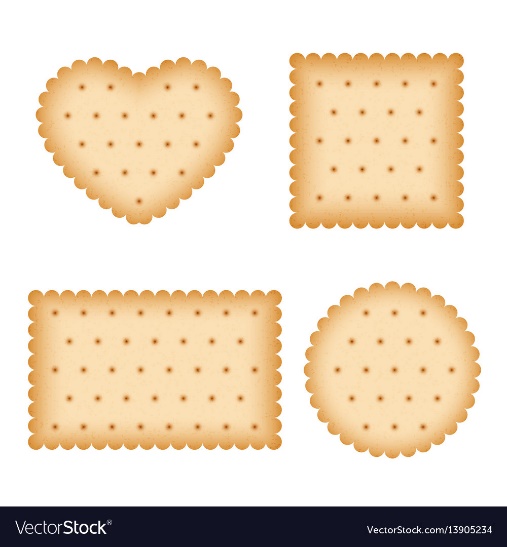 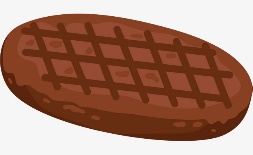 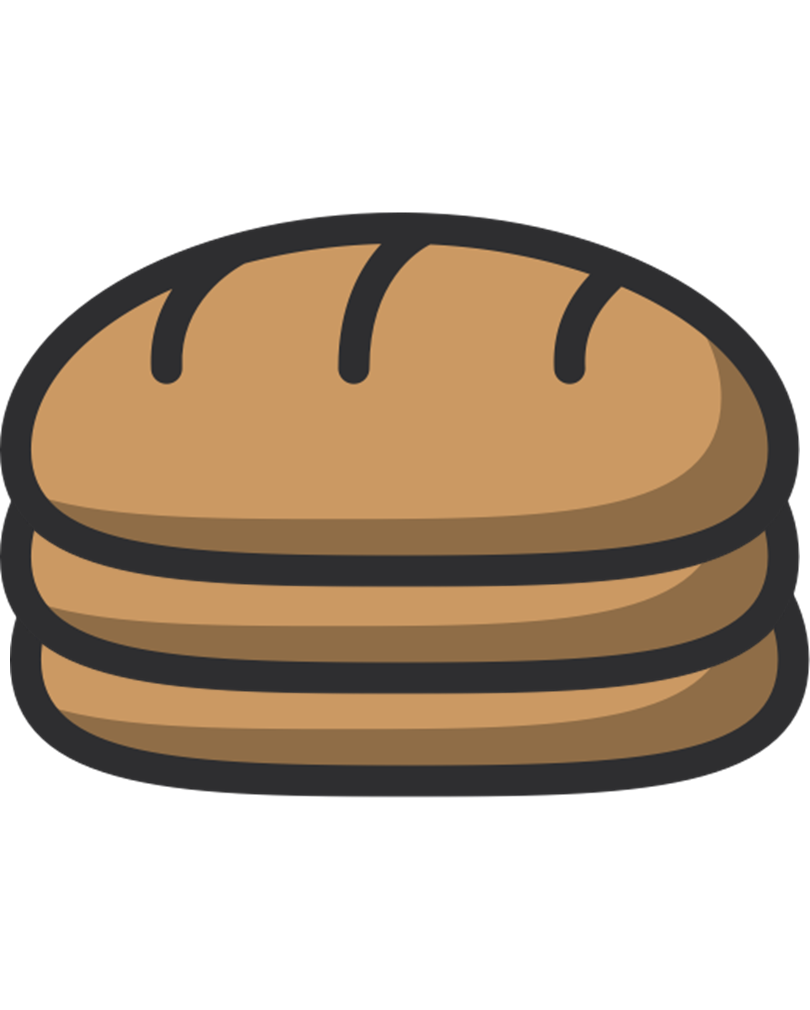 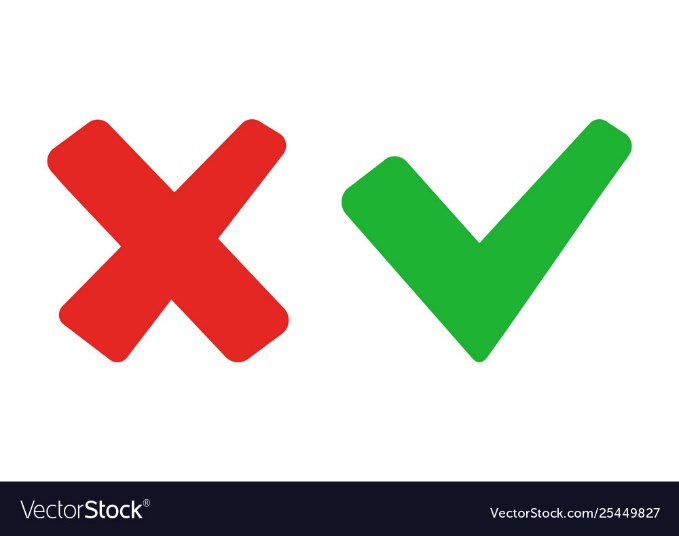 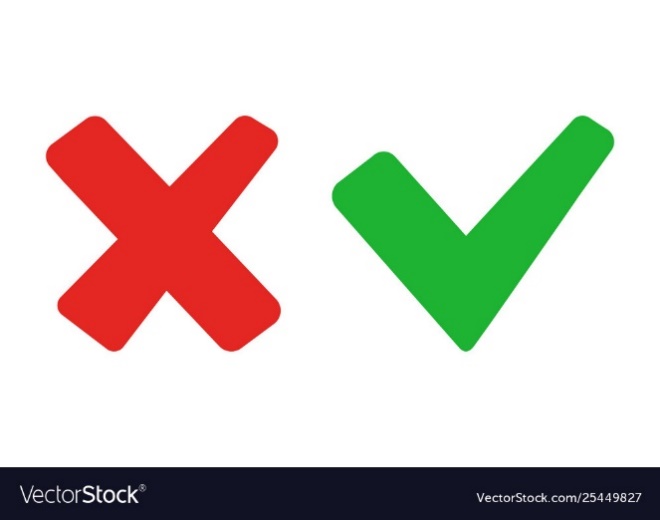 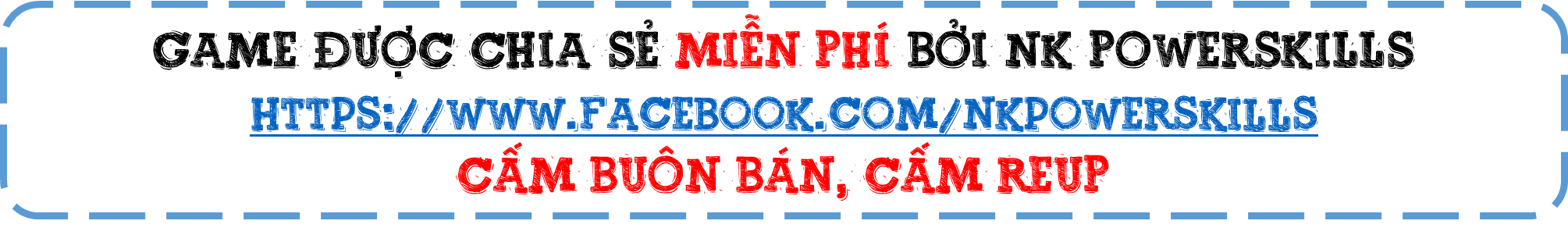 [Speaker Notes: Tích trực tiếp vào ô đáp án]
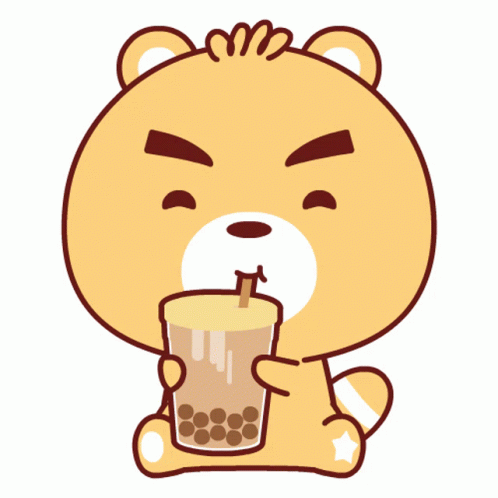 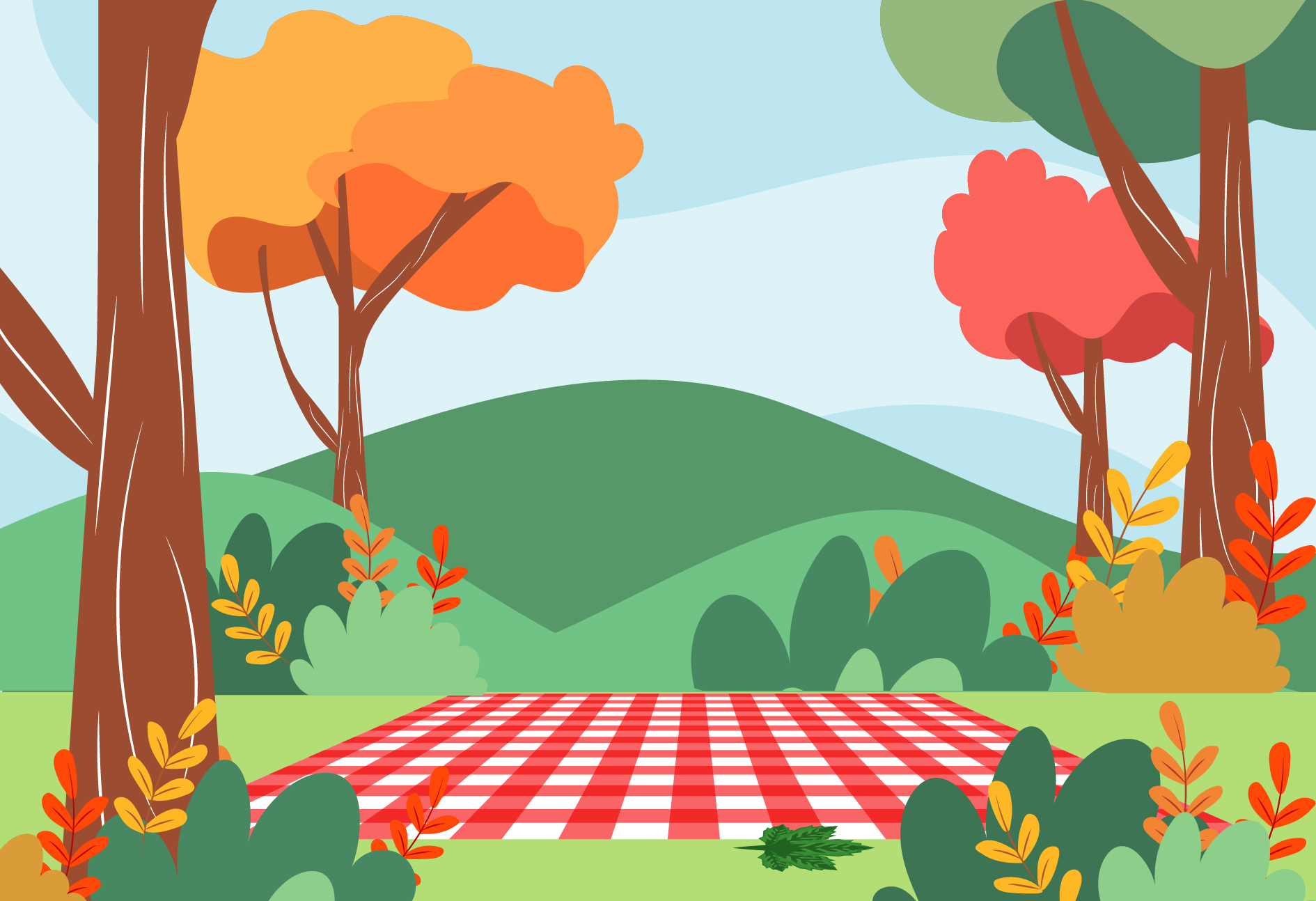 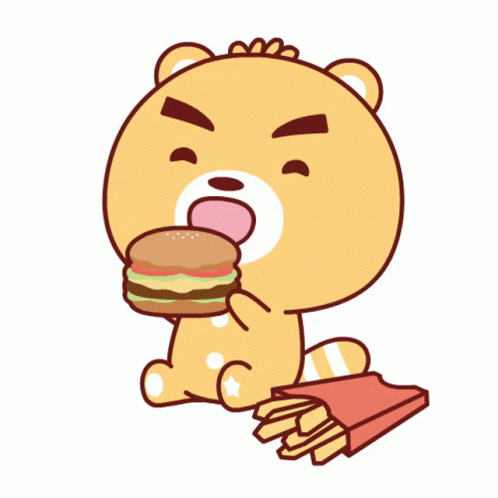 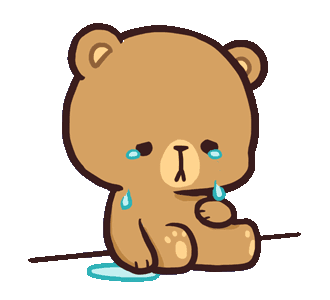 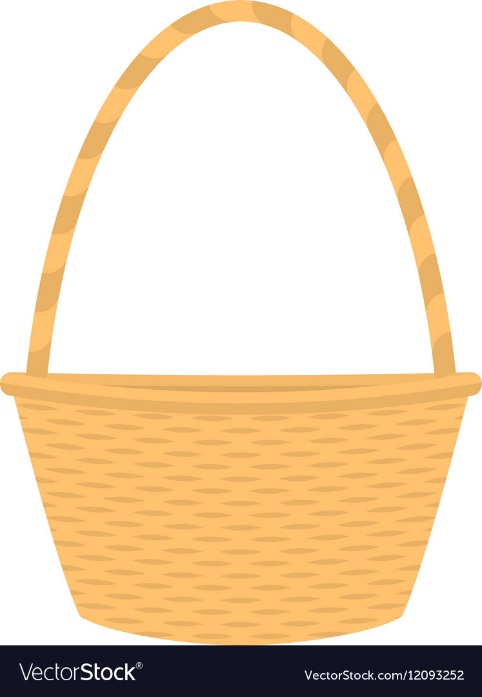 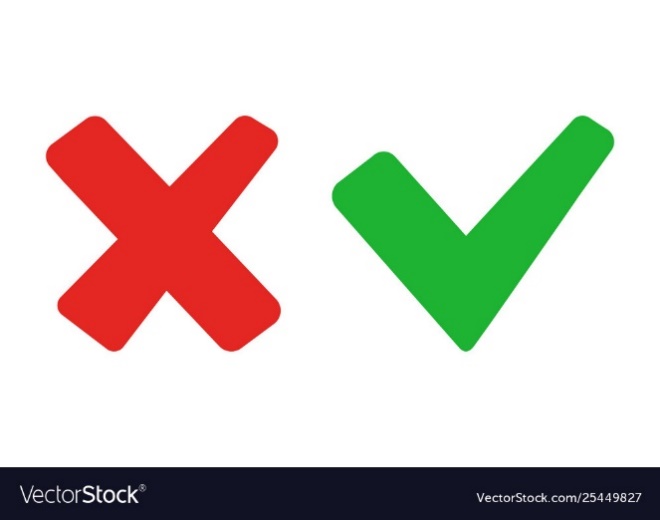 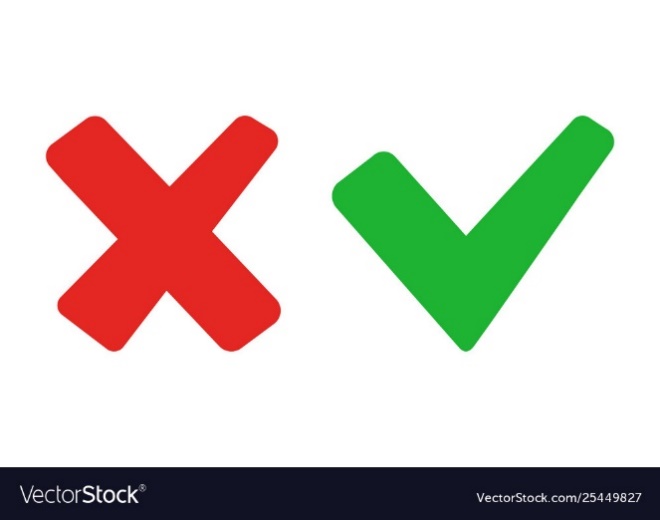 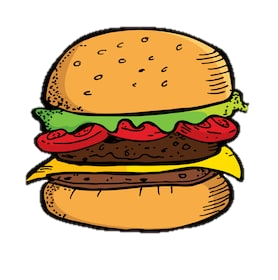 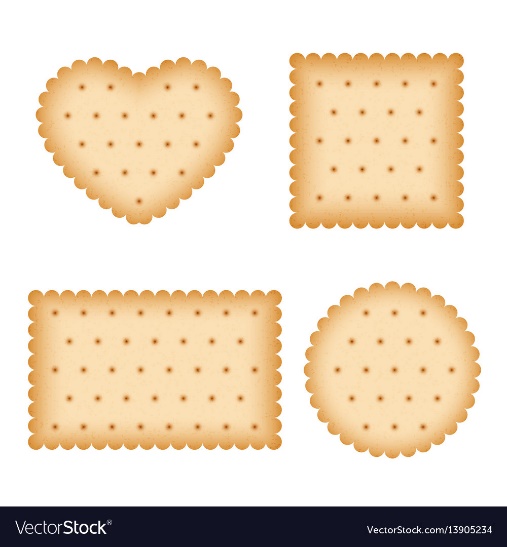 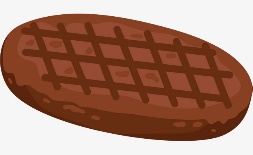 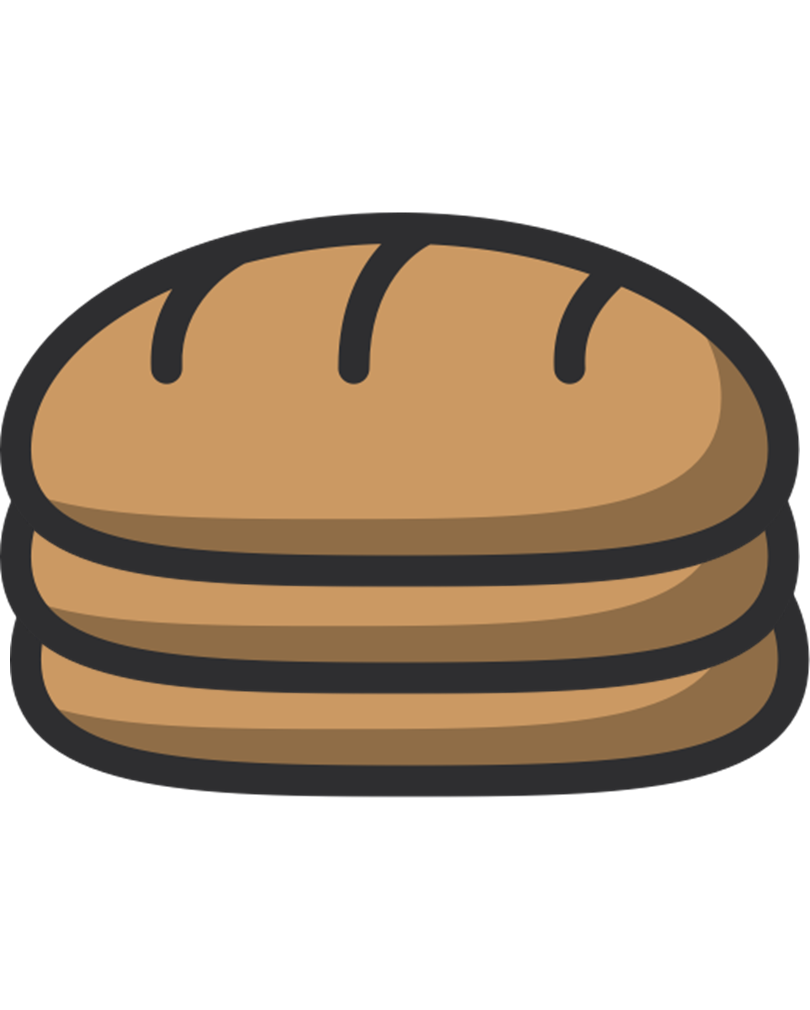 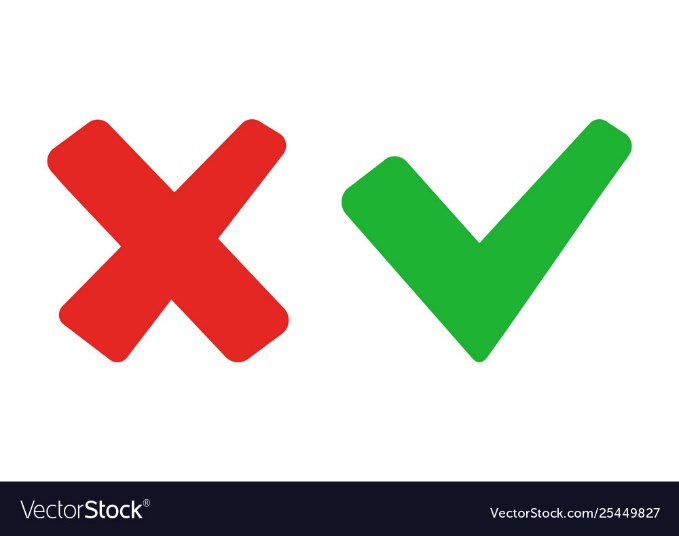 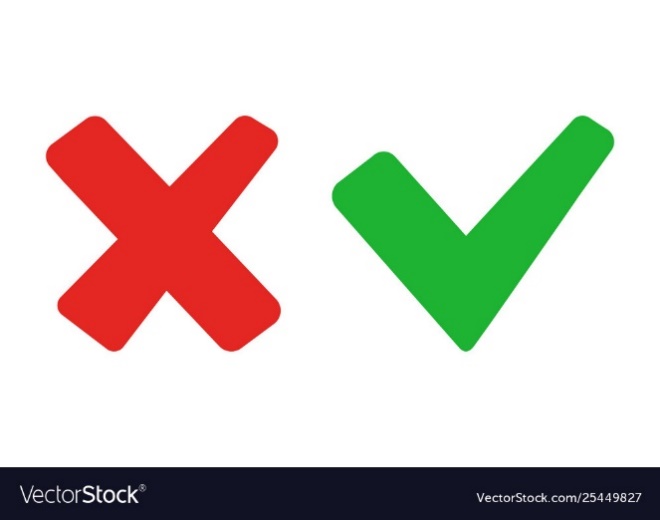 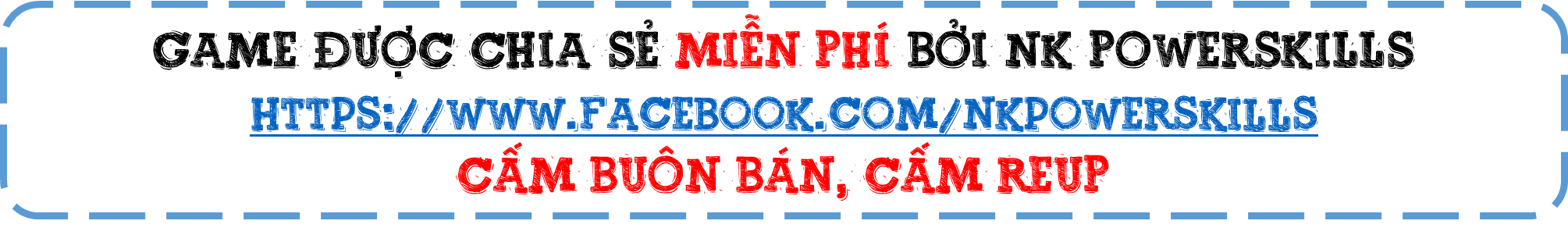 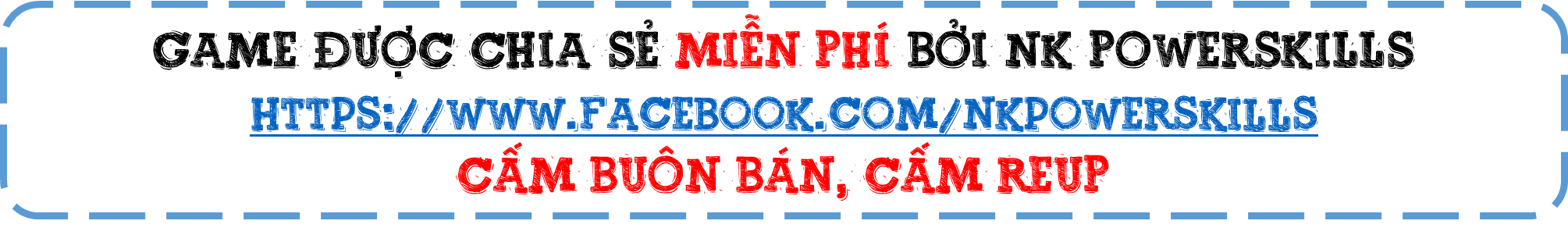 [Speaker Notes: Tích trực tiếp vào ô đáp án]
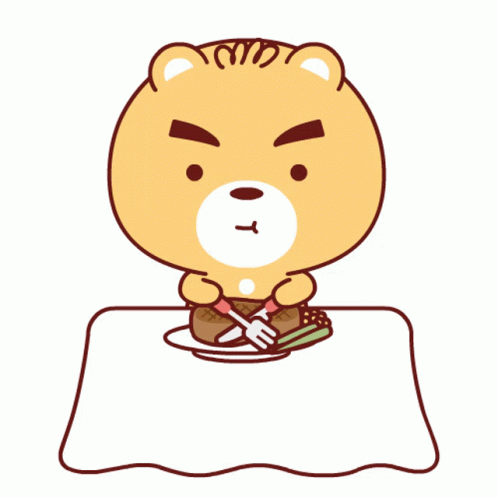 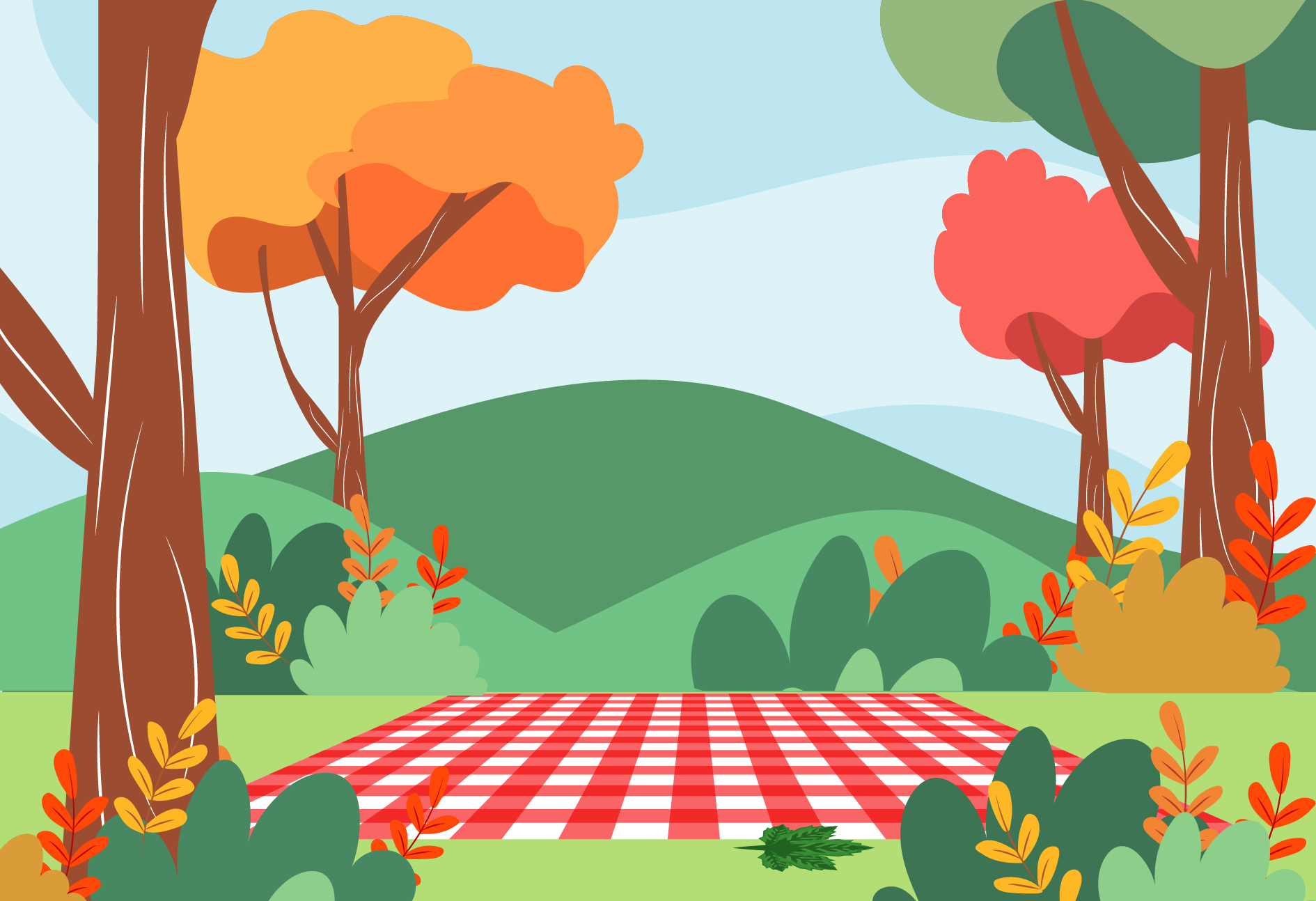 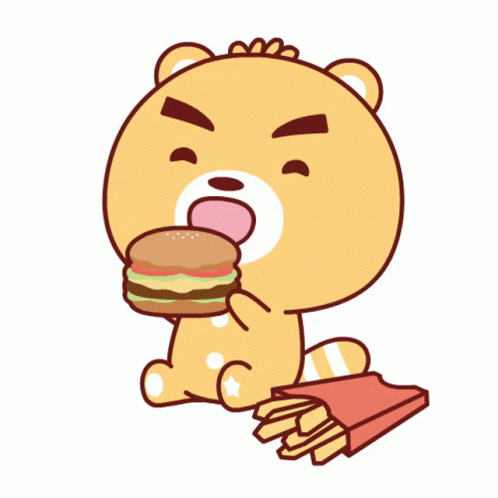 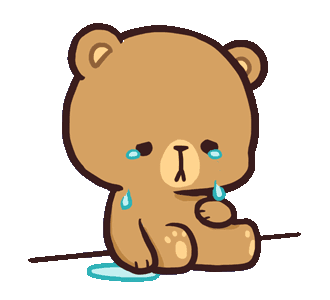 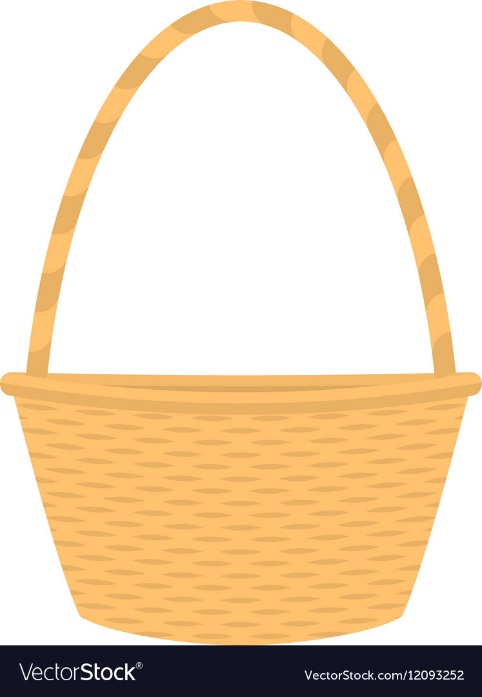 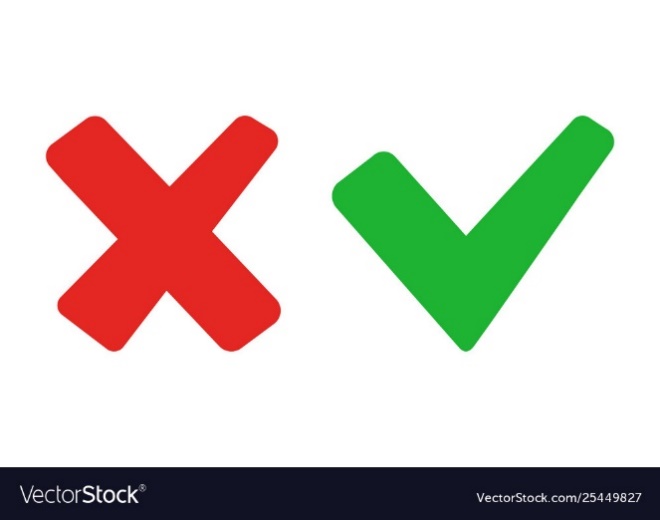 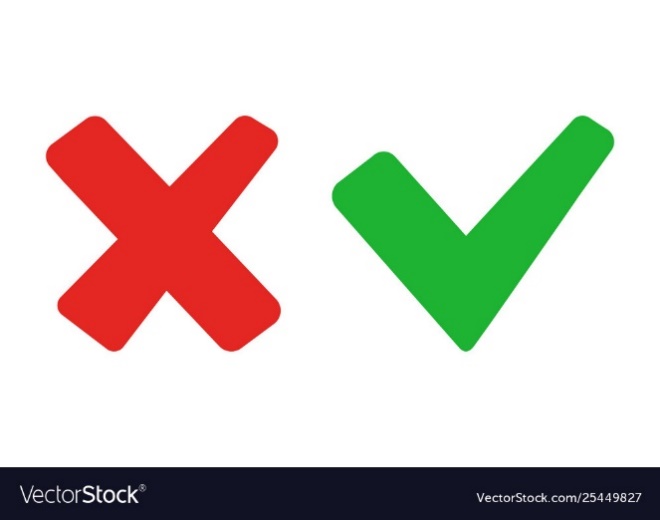 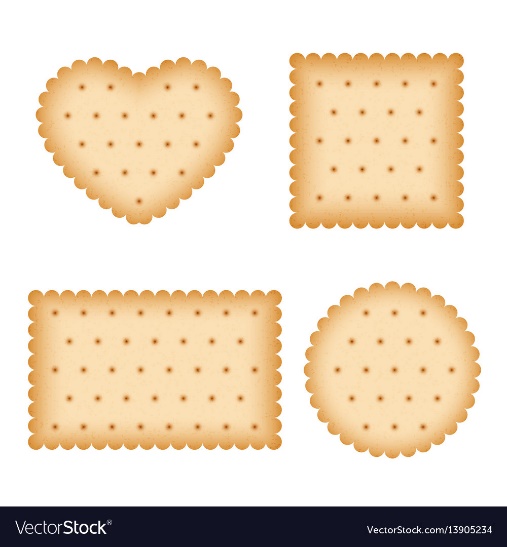 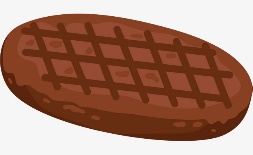 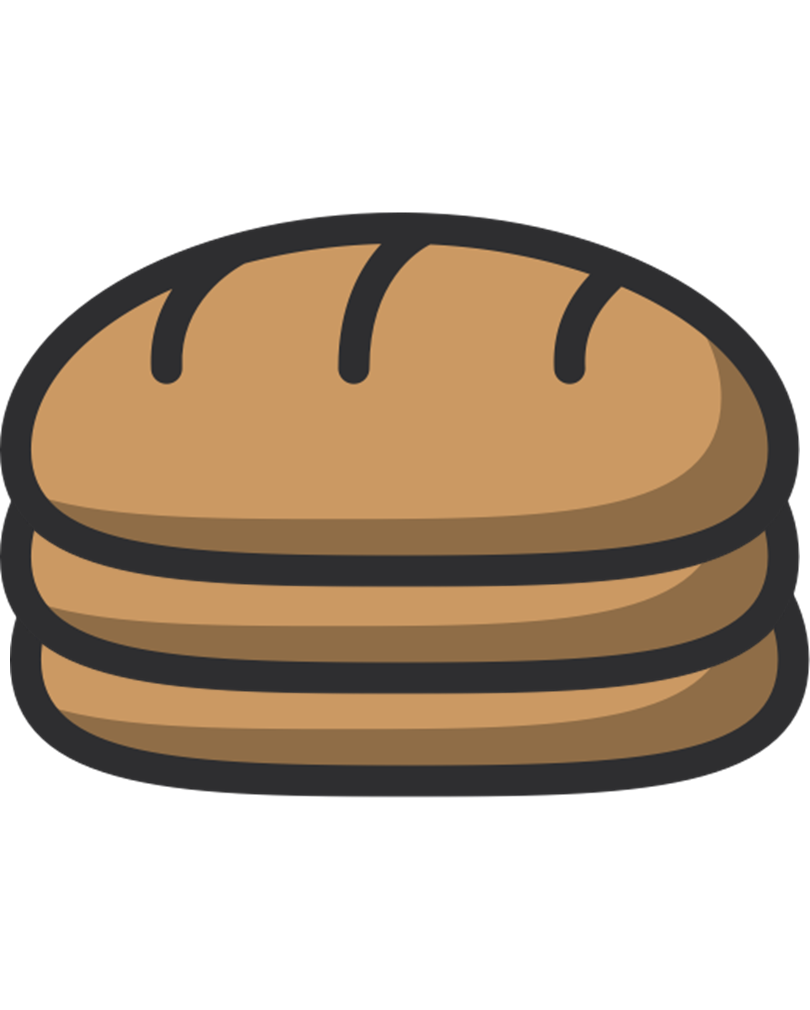 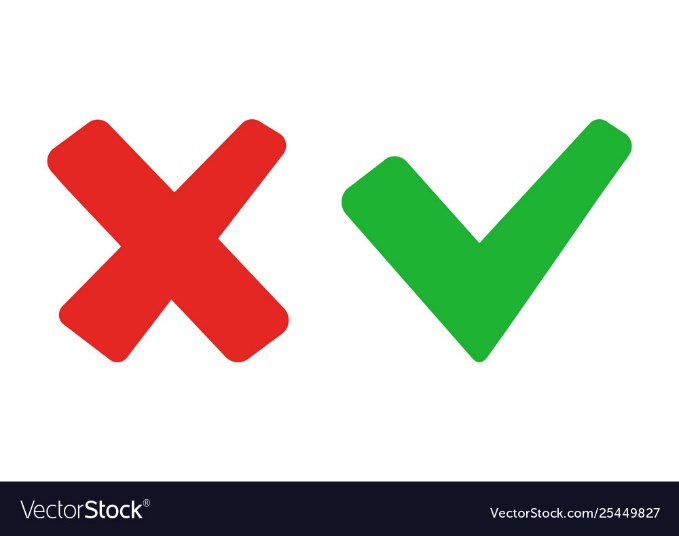 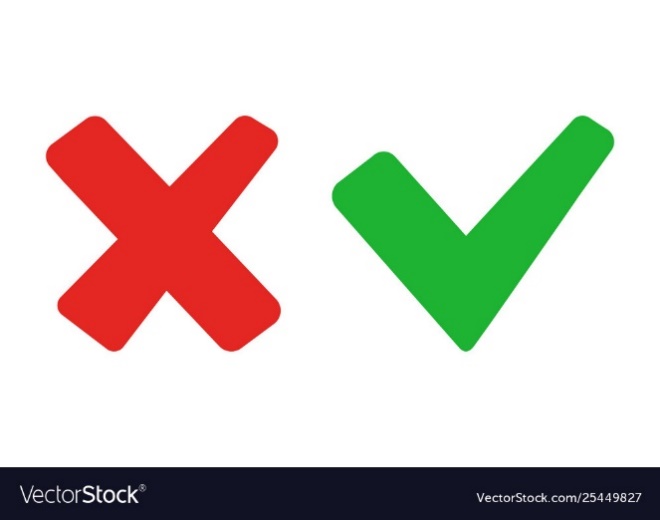 [Speaker Notes: Tích trực tiếp vào ô đáp án]
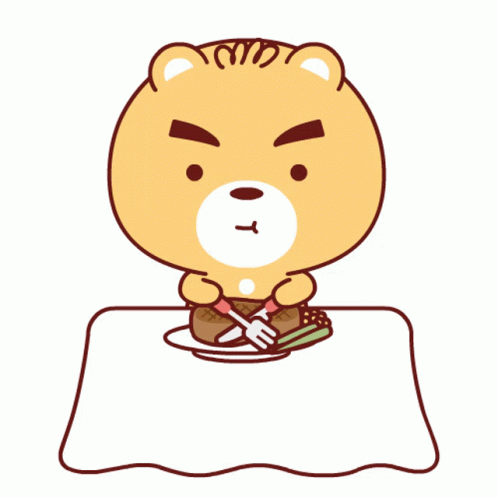 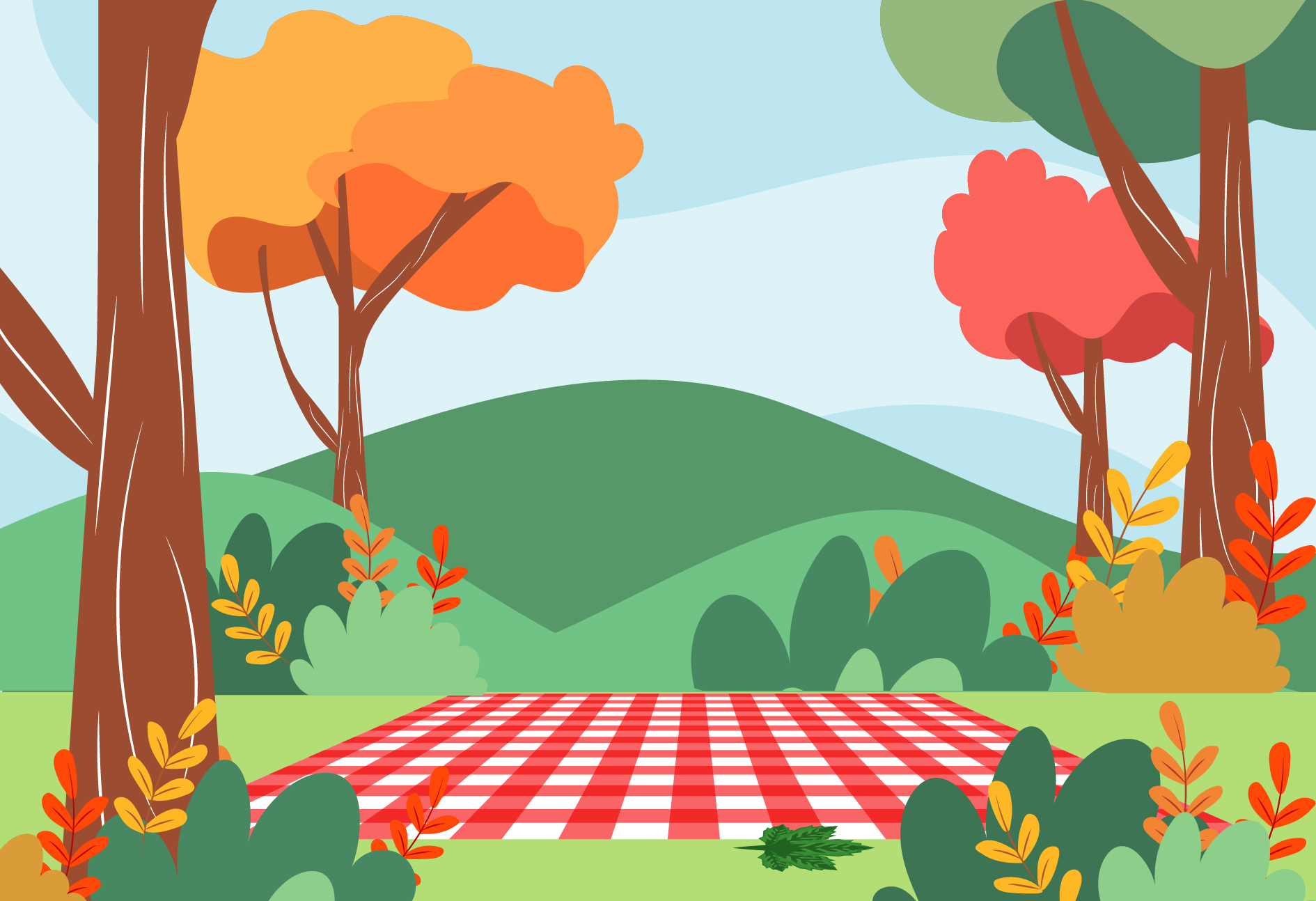 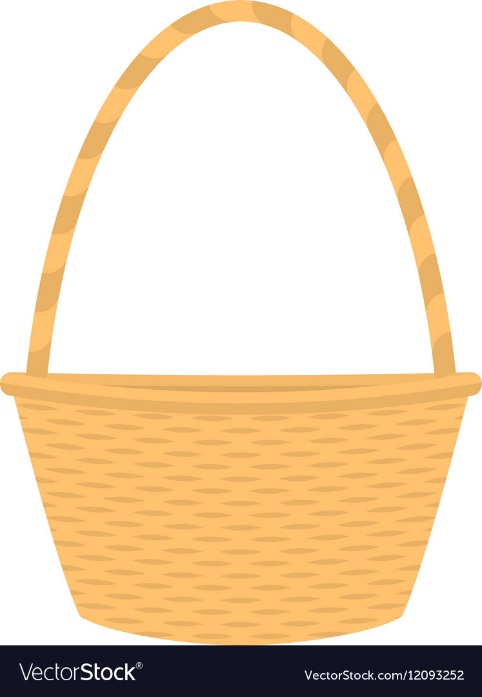 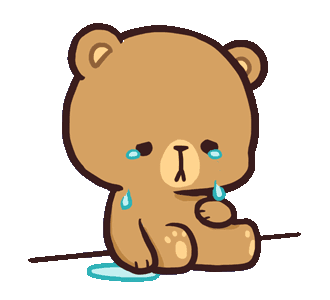 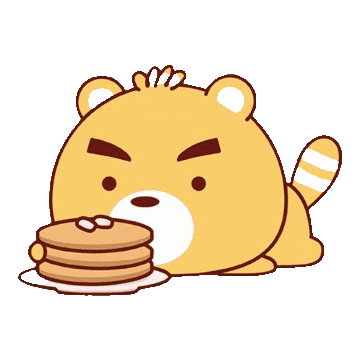 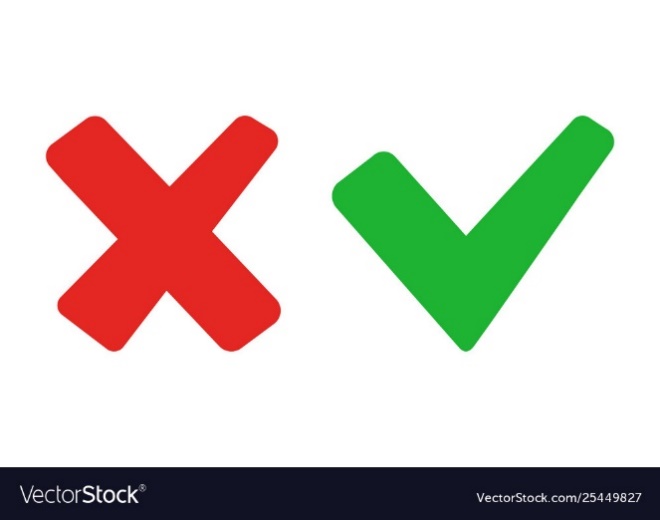 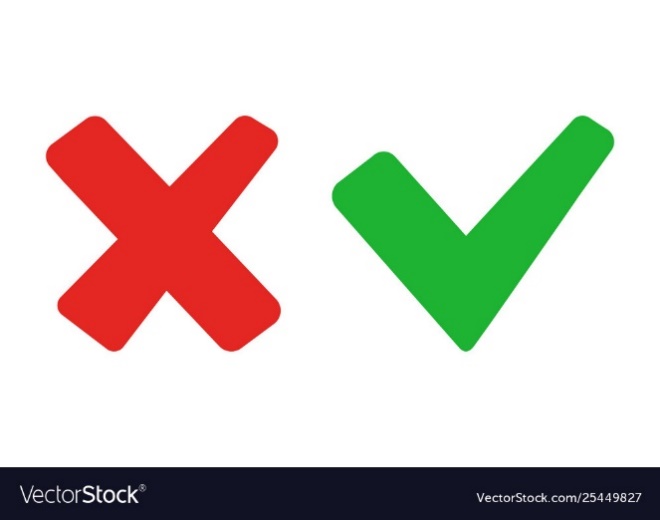 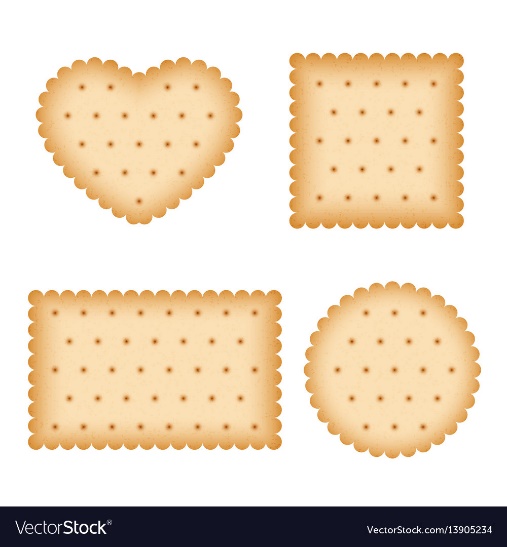 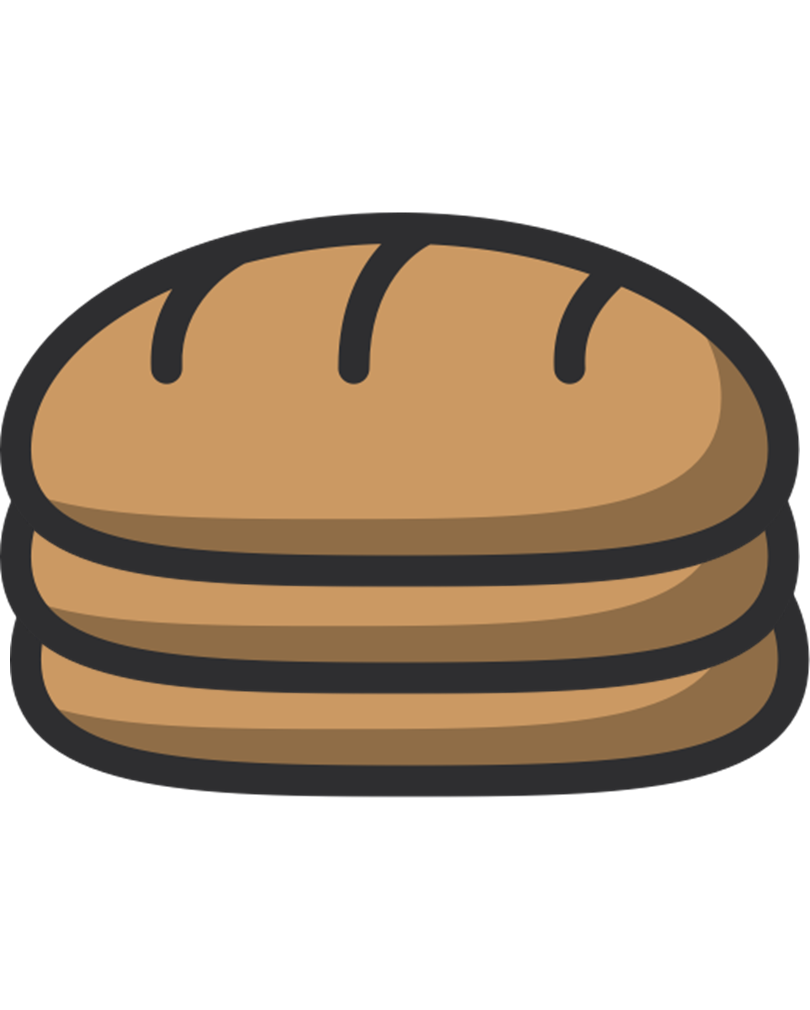 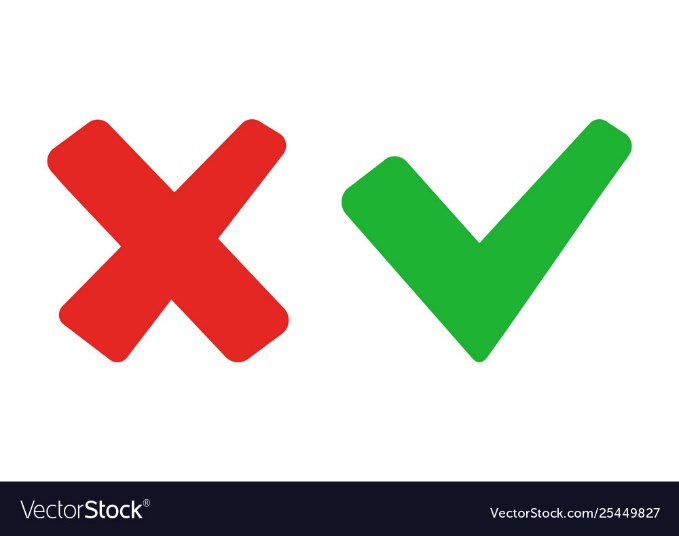 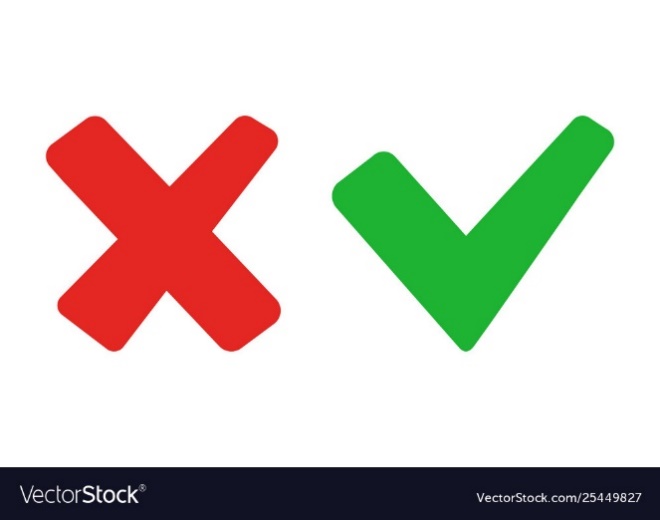 [Speaker Notes: Tích trực tiếp vào ô đáp án]
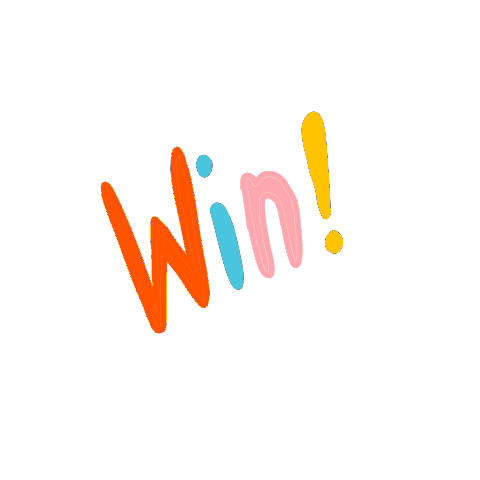 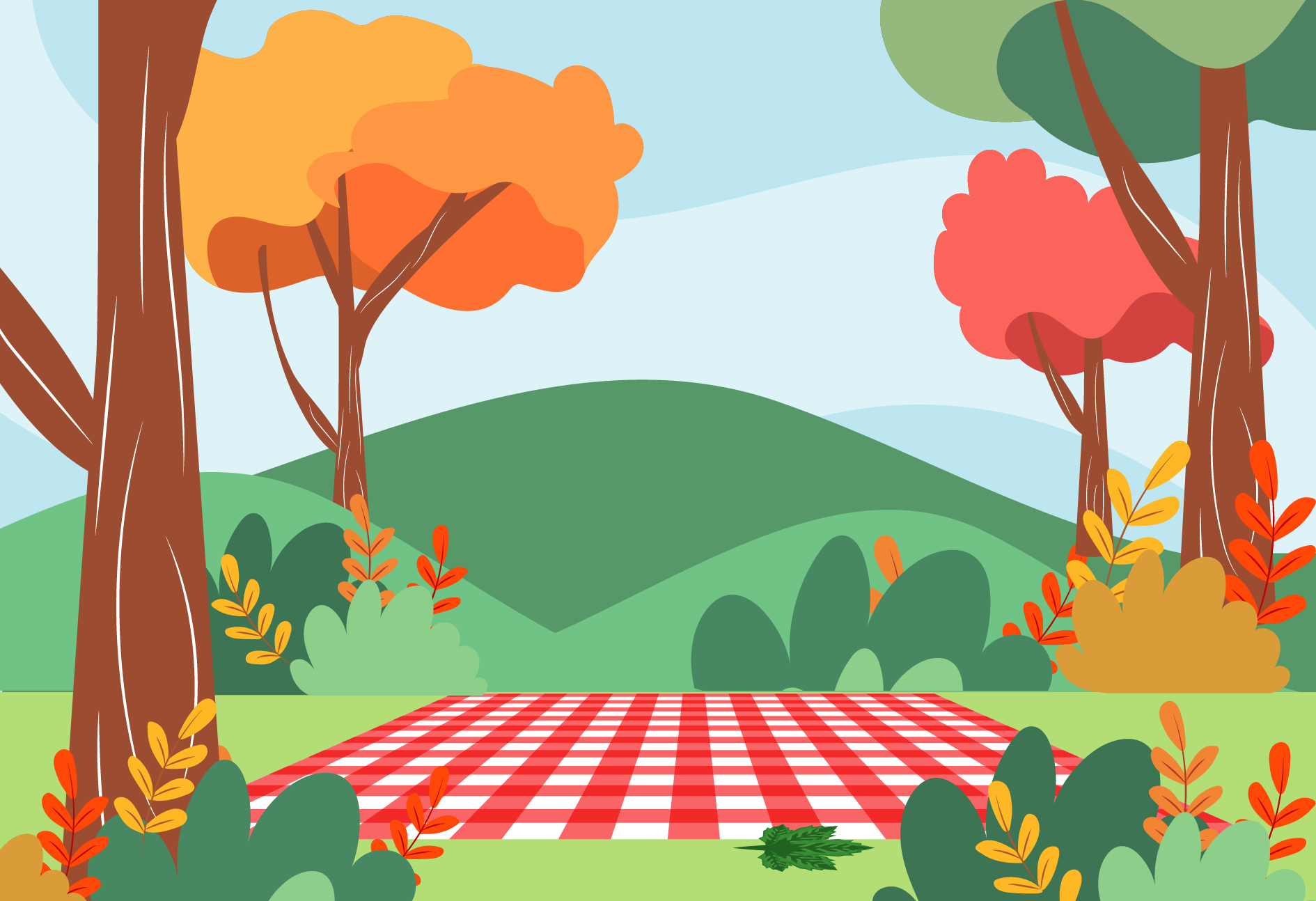 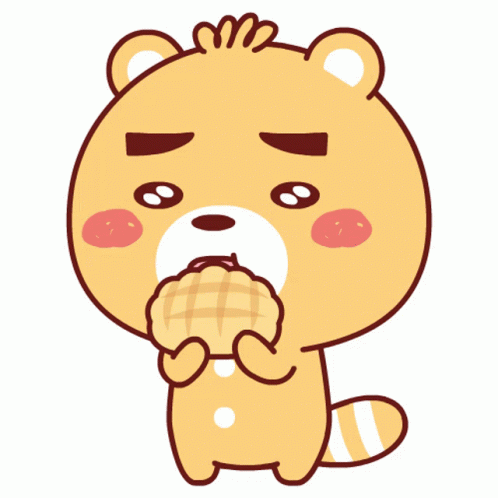 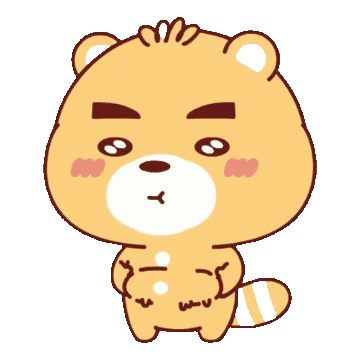 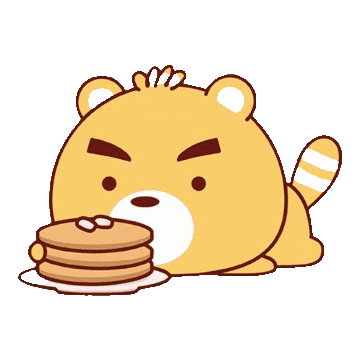 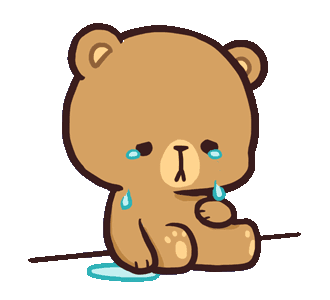 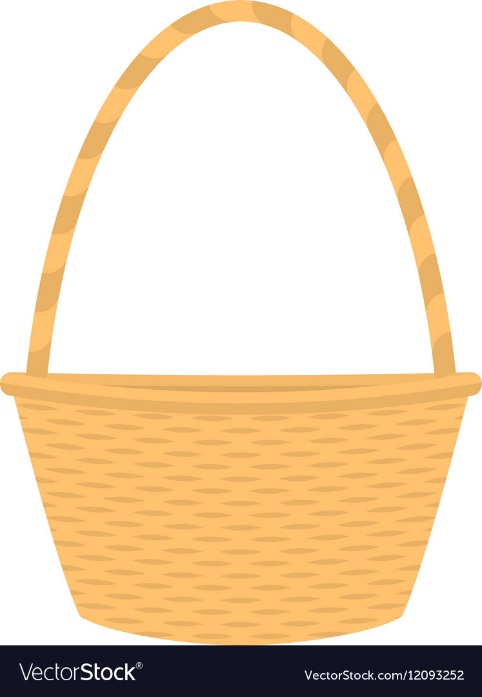 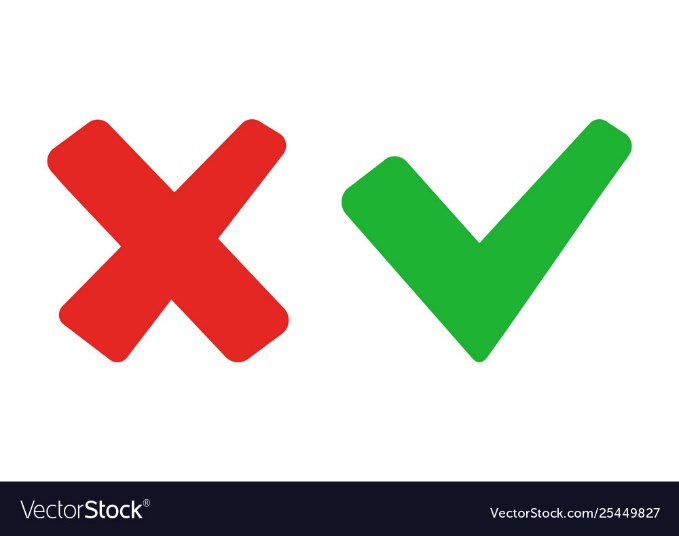 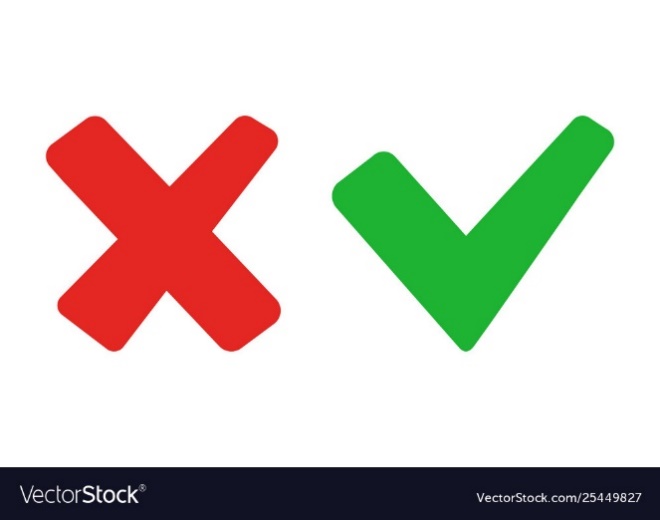 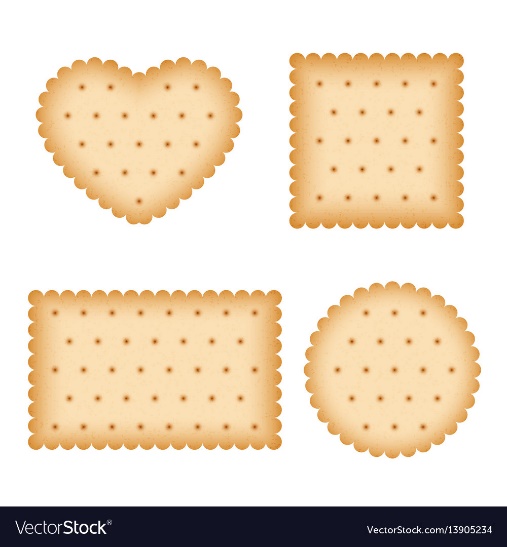 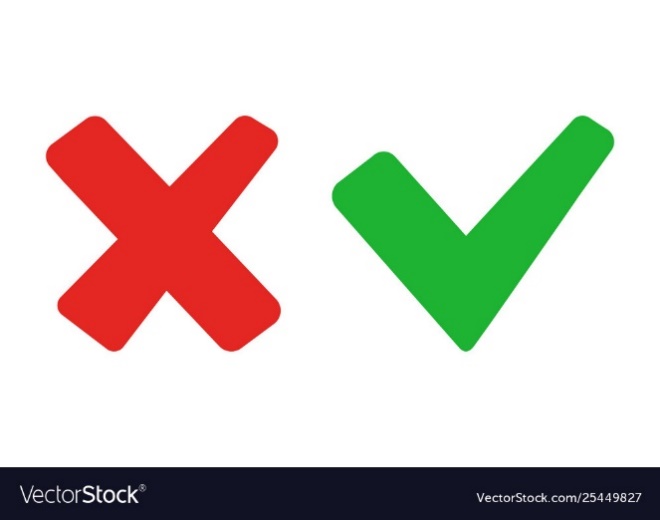 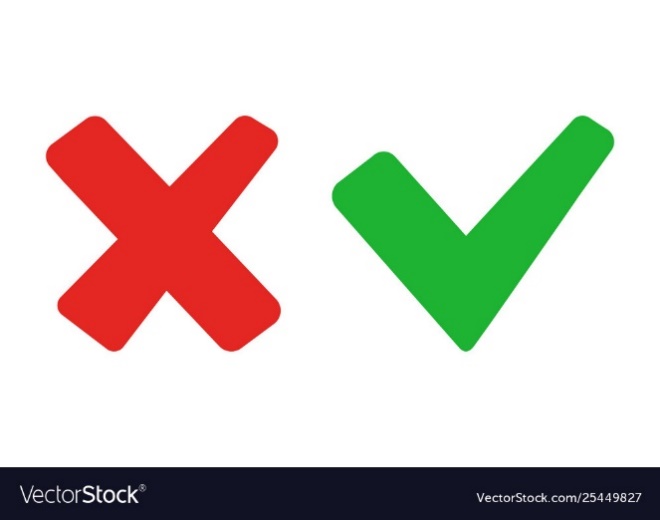 [Speaker Notes: Tích trực tiếp vào ô đáp án]
Bài 7.28 (SGK – tr.63)
Giải
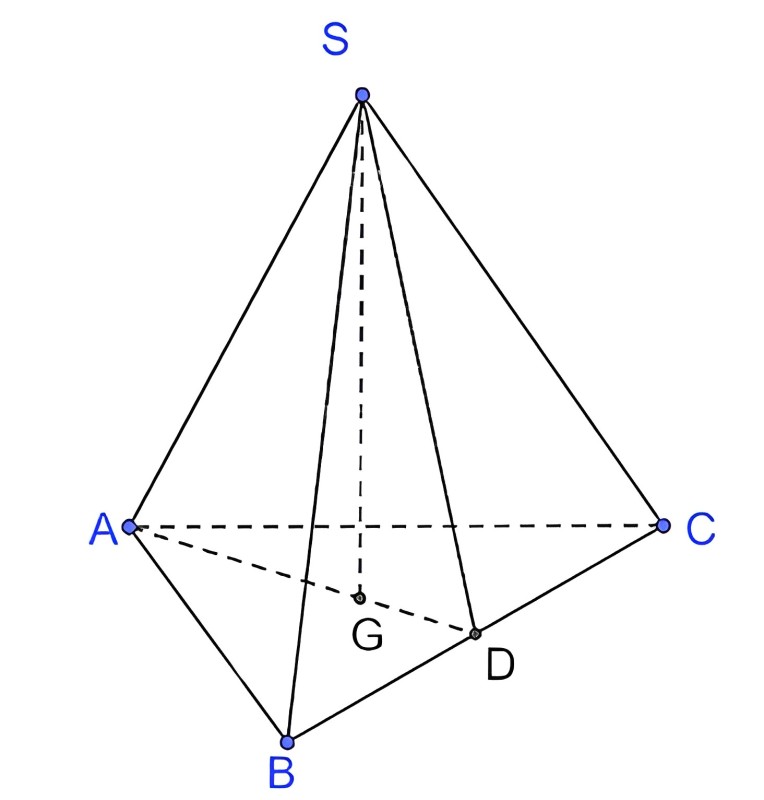 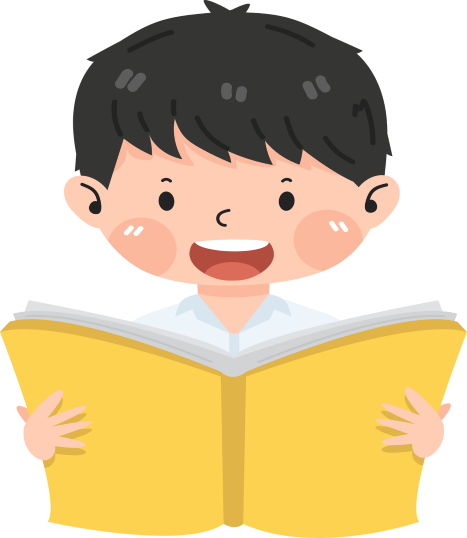 Bài 7.28 (SGK – tr.63)
Giải
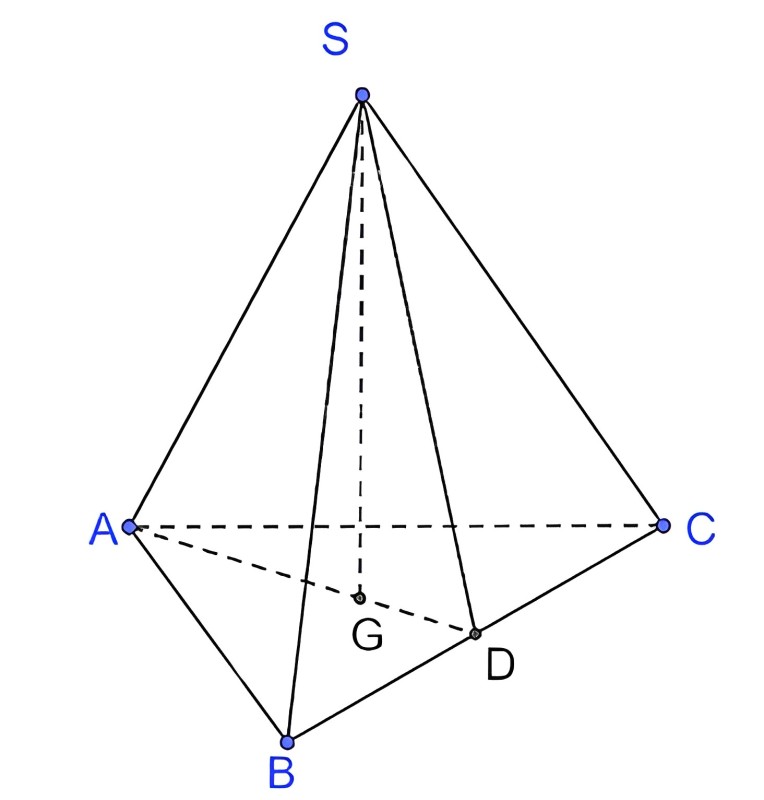 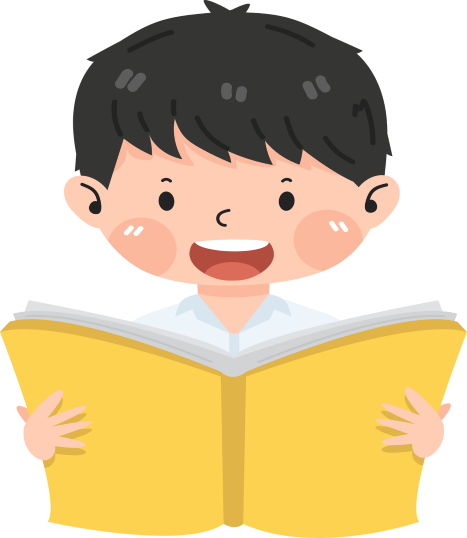 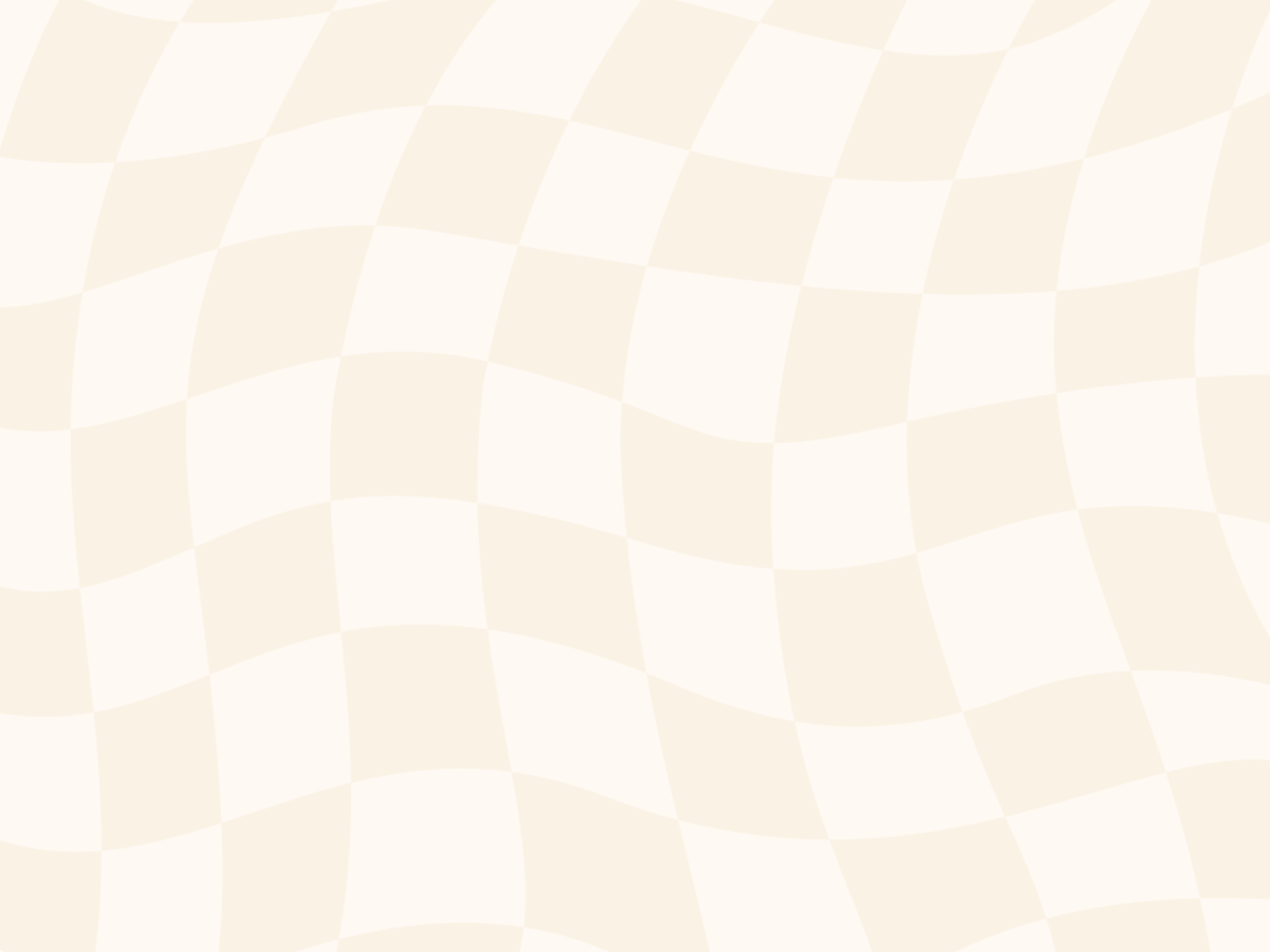 Bài 7.29 (SGK – tr.63)
Giải
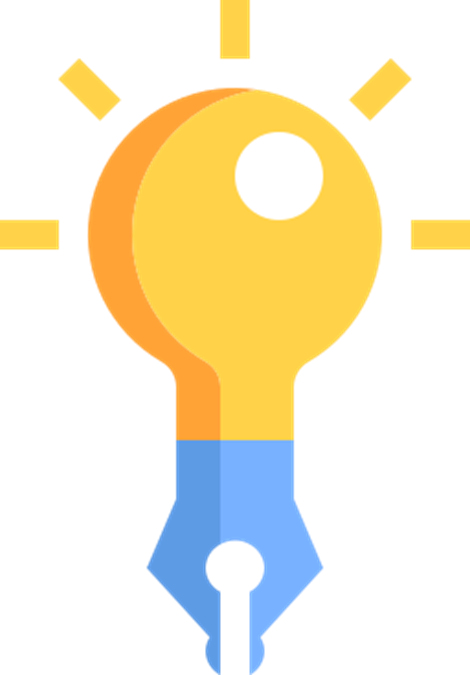 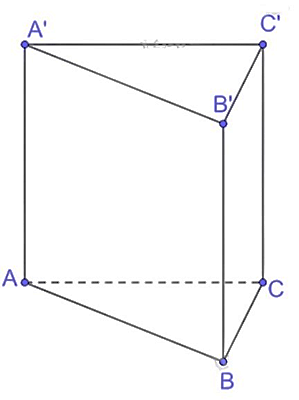 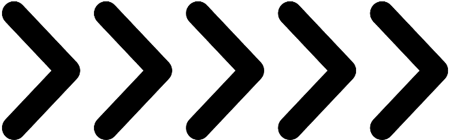 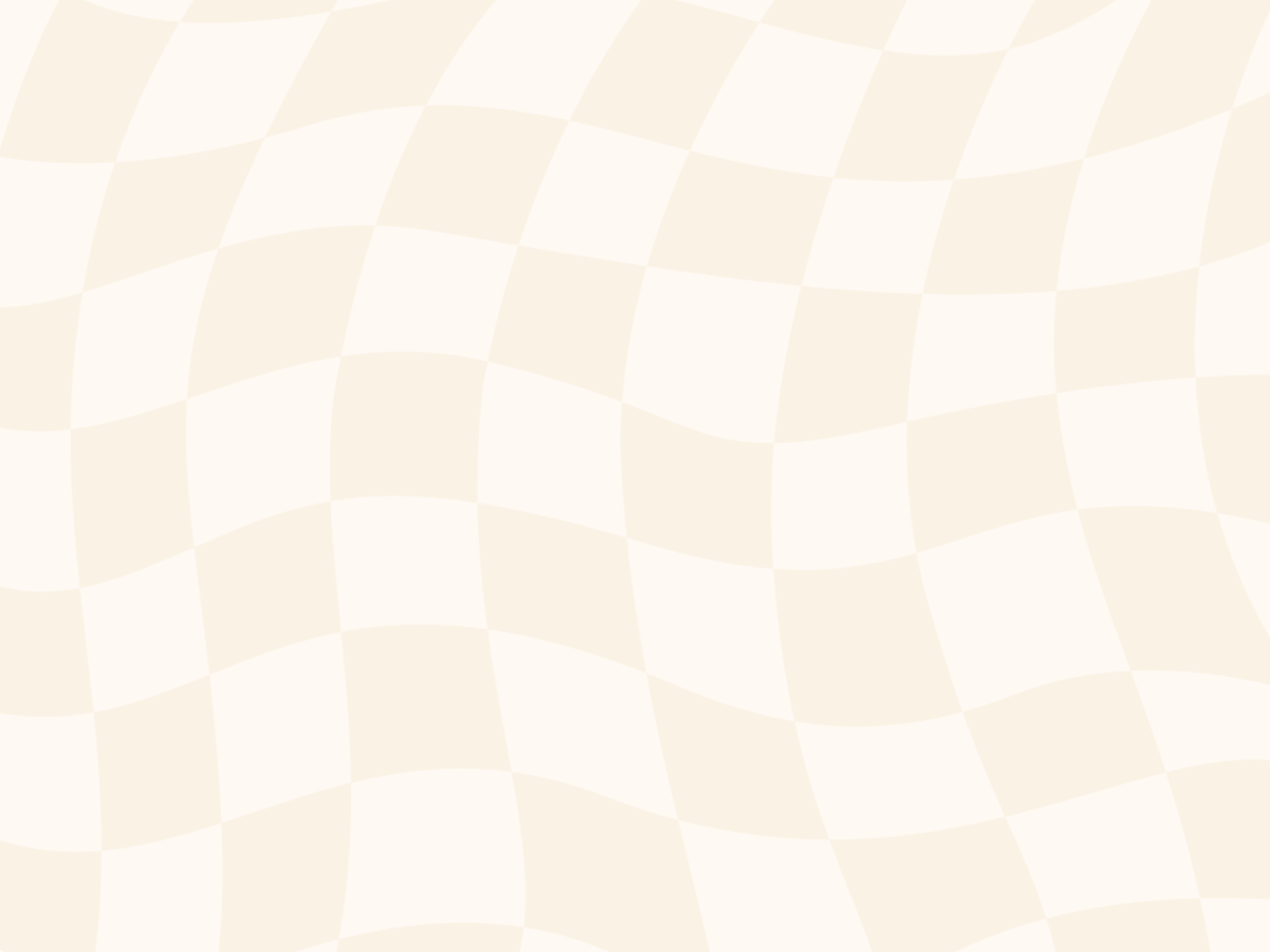 Bài 7.30 (SGK – tr.63)
Giải
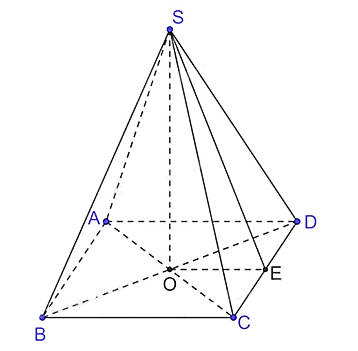 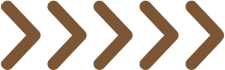 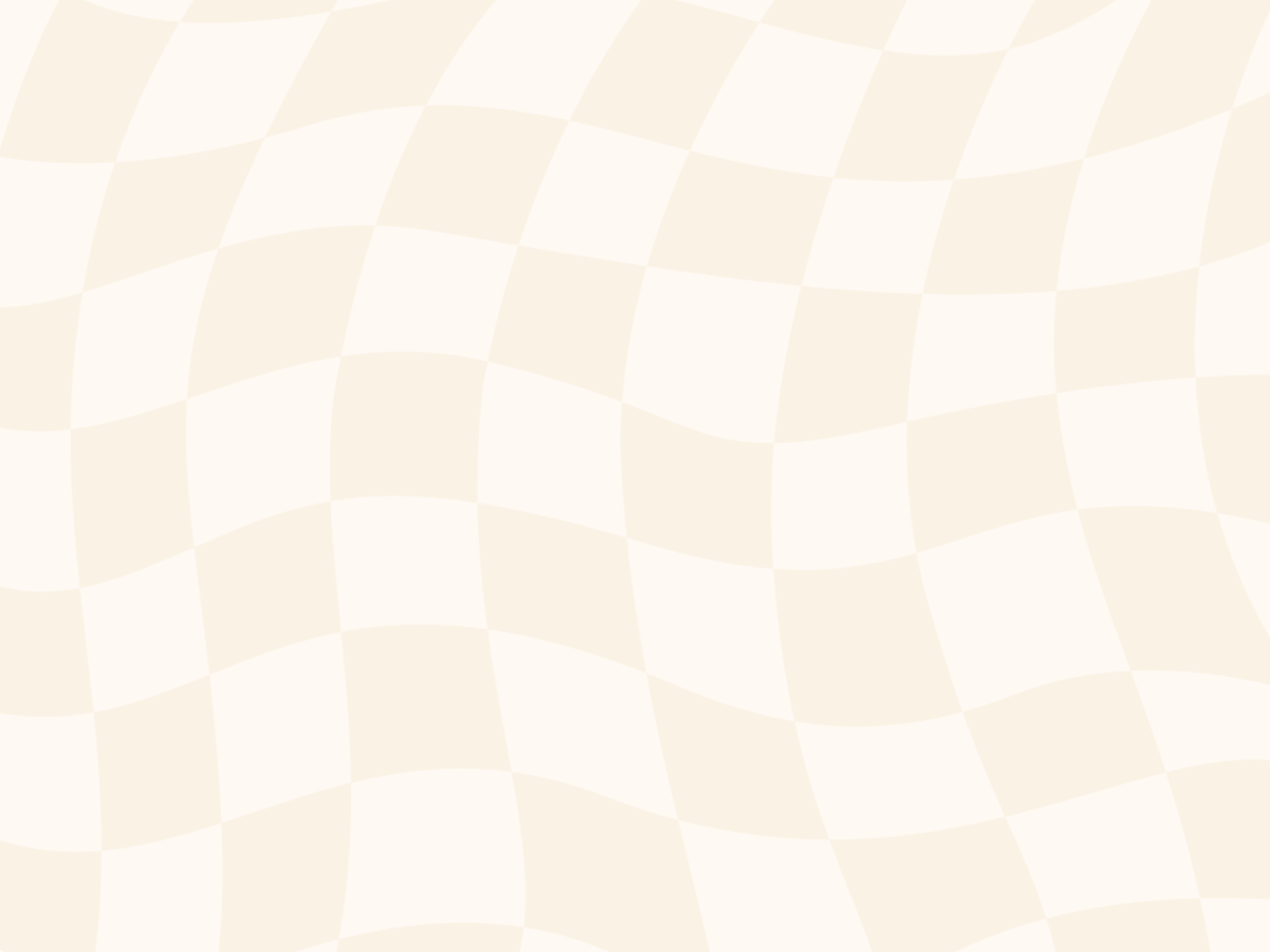 Bài 7.30 (SGK – tr.63)
b) Mặt bên tạo với mặt đáy một góc bằng 45°.
Giải
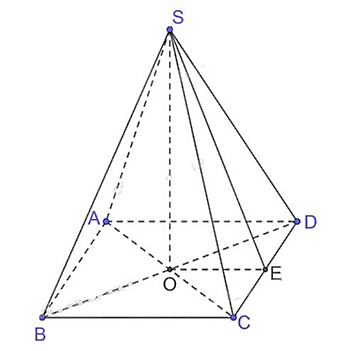 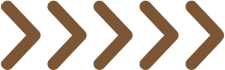 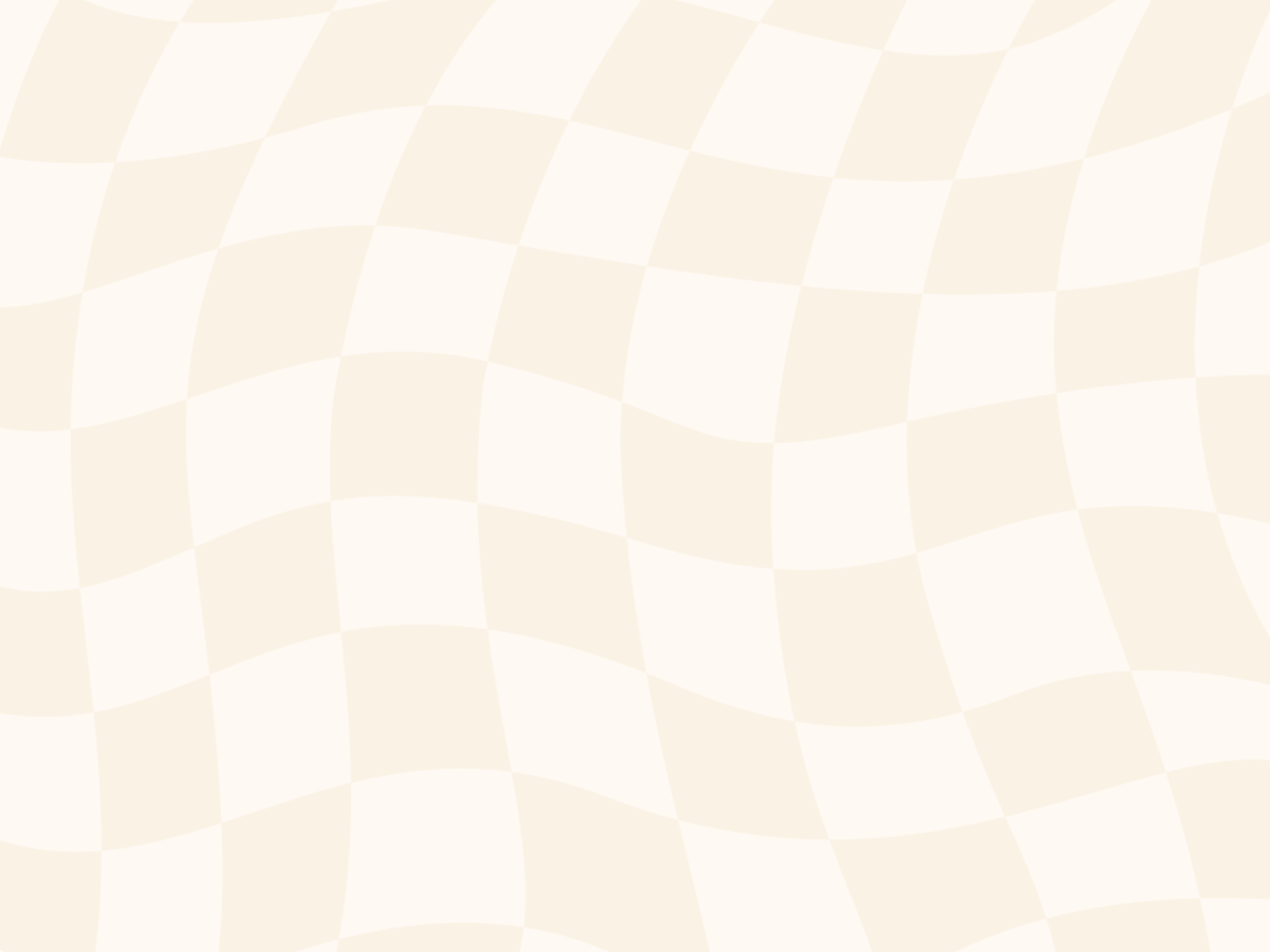 Bài 7.31 (SGK – tr.63)
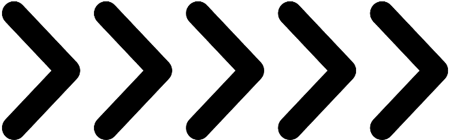 Giải
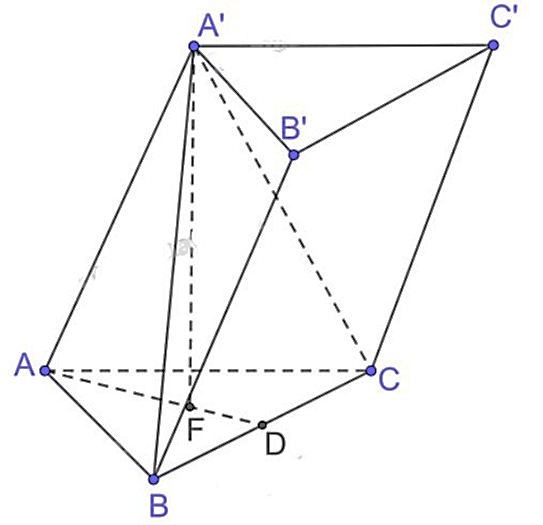 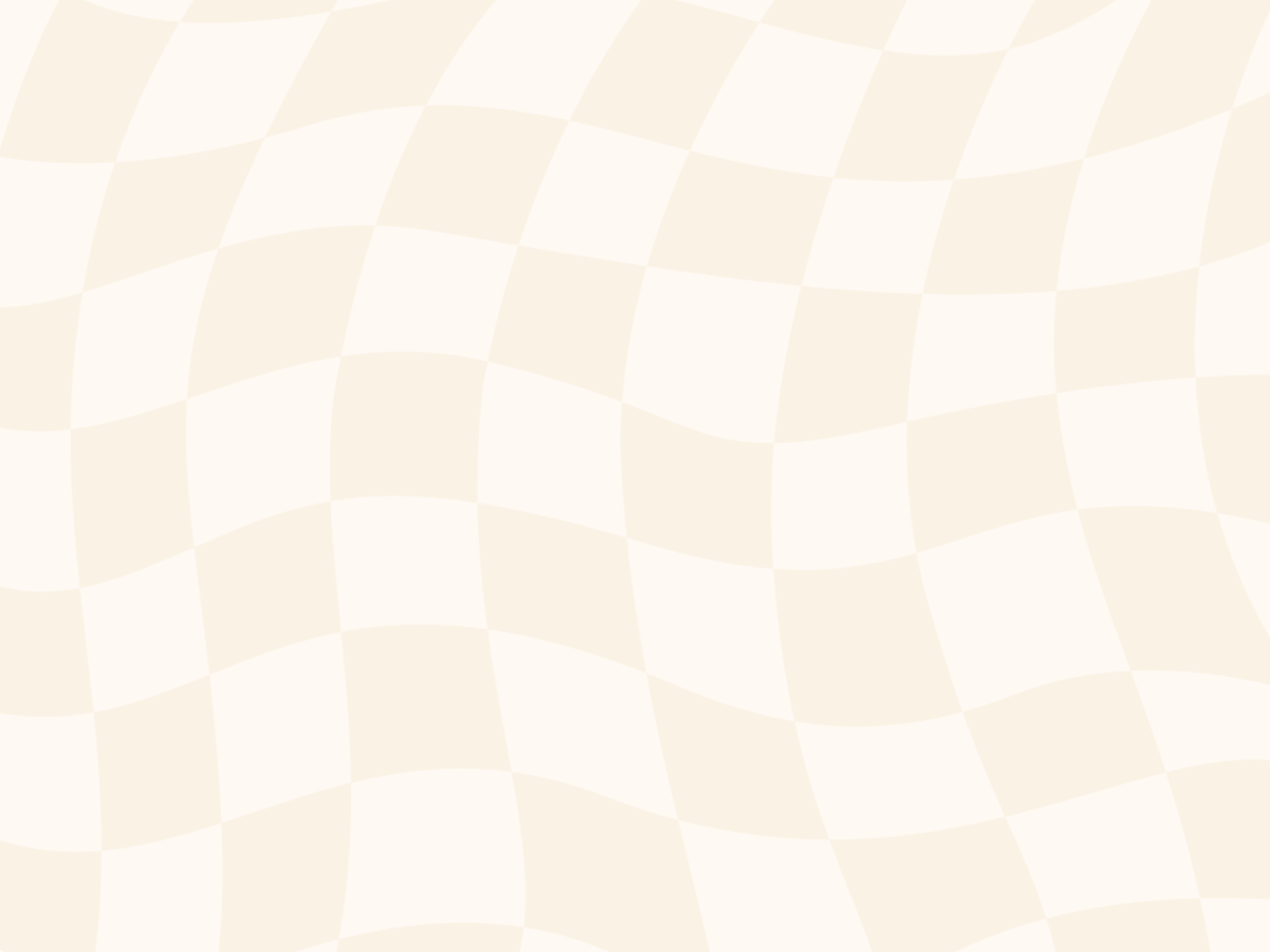 Bài 7.31 (SGK – tr.63)
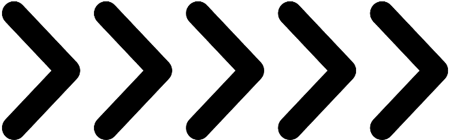 Giải
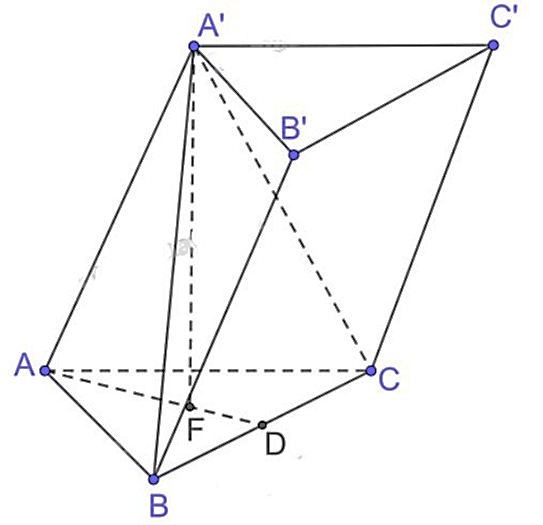 VẬN DỤNG
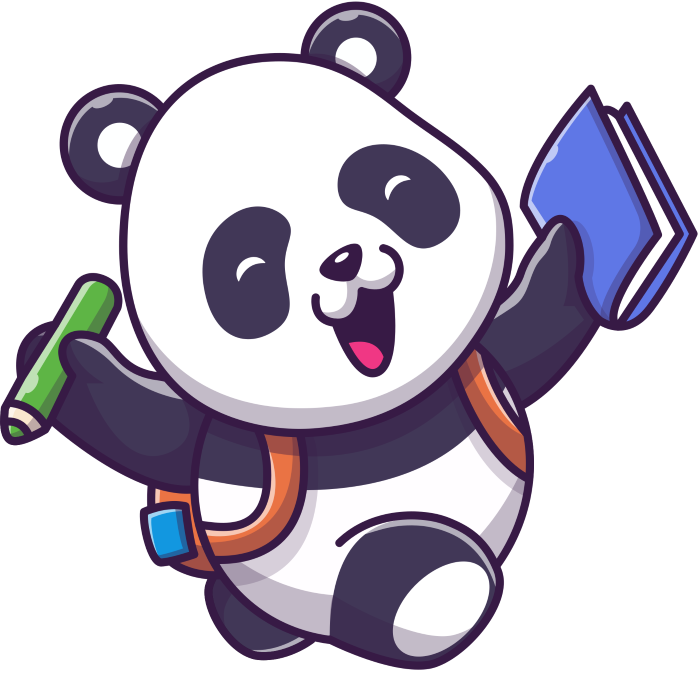 Từ một tấm tôn hình vuông có cạnh 8 dm, bác Hùng cắt bỏ bốn phần như nhau ở bốn góc, sau đó bác hàn các mép lại để được một chiếc thùng (không có nắp) như Hình 7.99.
a) Giải thích vì sao chiếc thùng có dạng hình chóp cụt.
b) Tính cạnh bên của thùng.
c) Hỏi thùng có thể chứa được nhiều nhất bao nhiêu lít nước?
Bài 7.32 (SGK – tr.63)
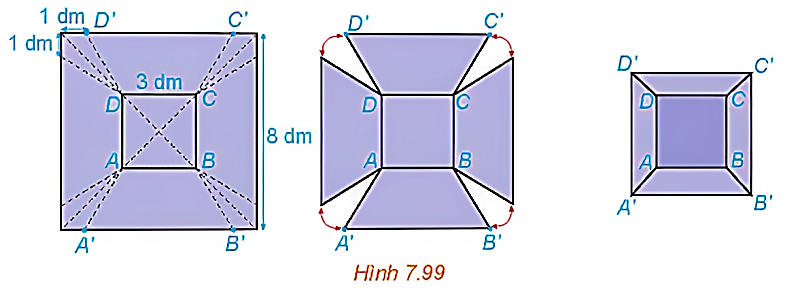 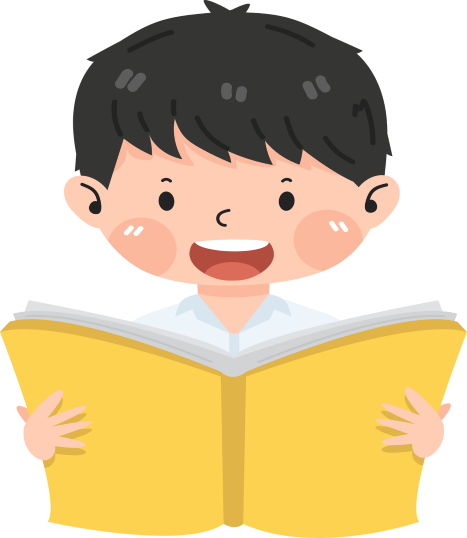 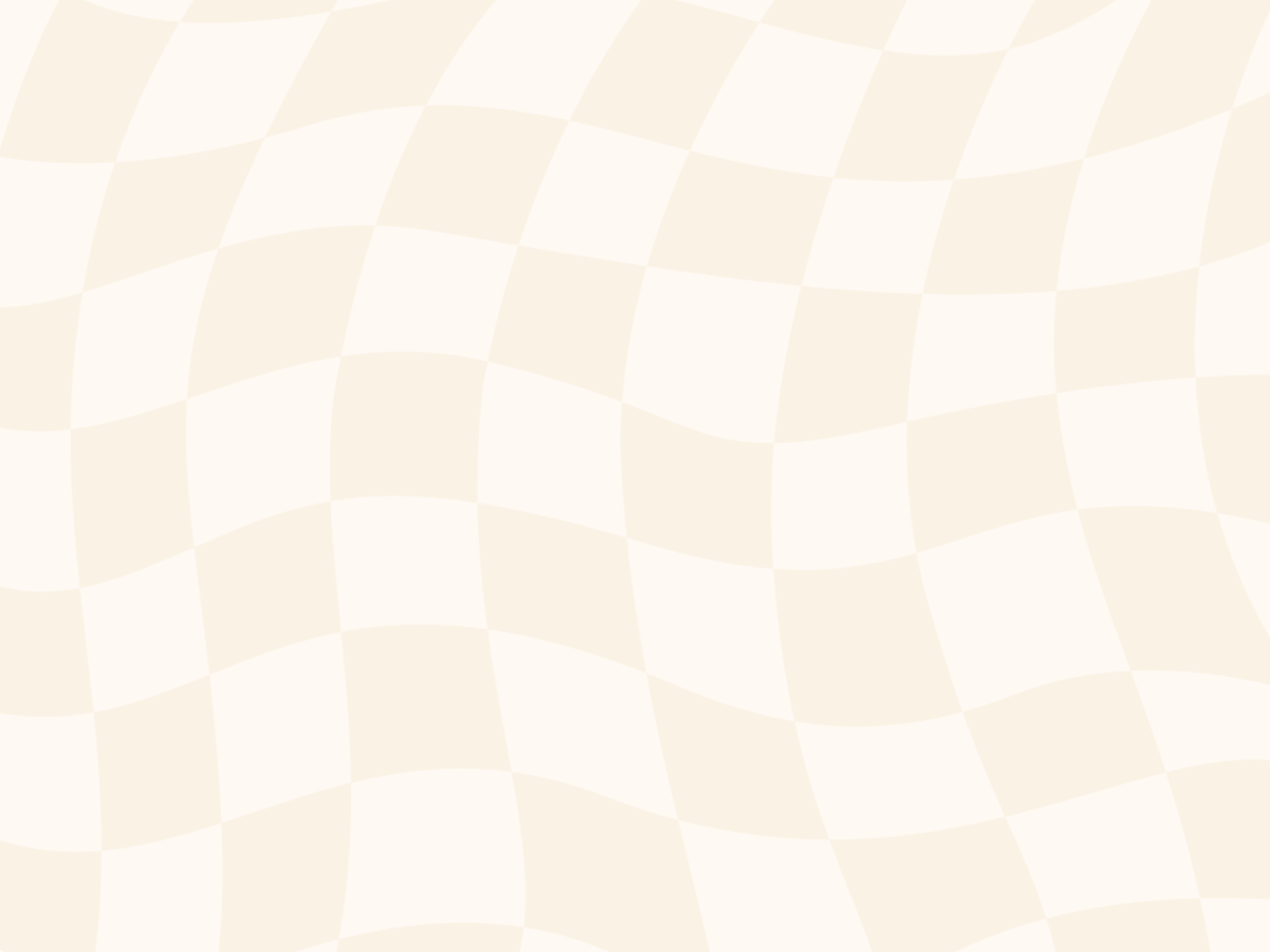 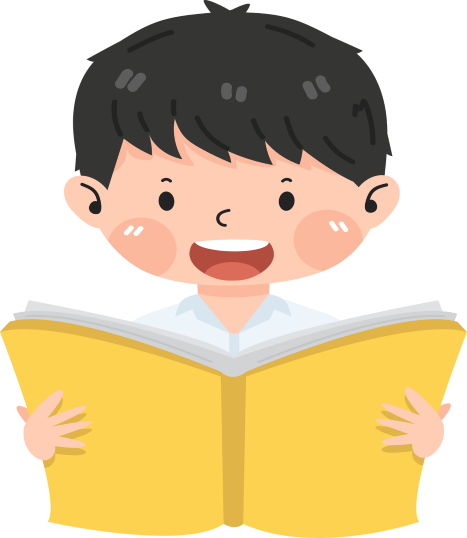 Giải
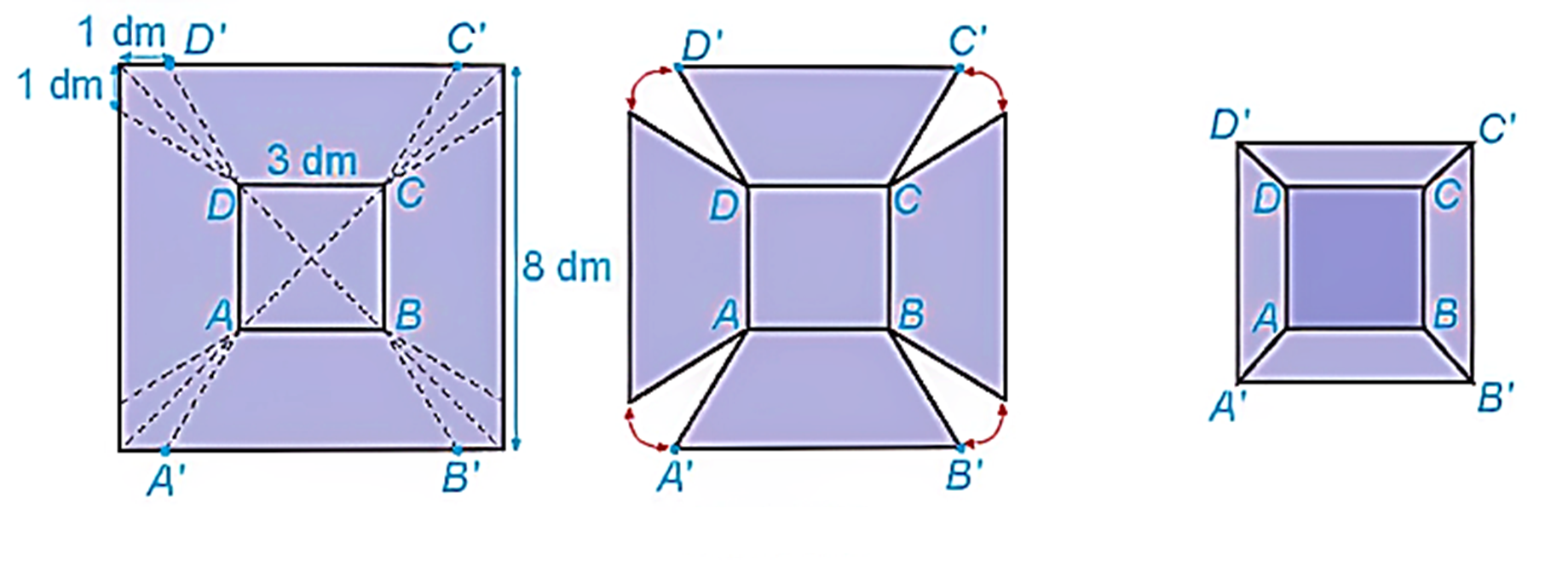 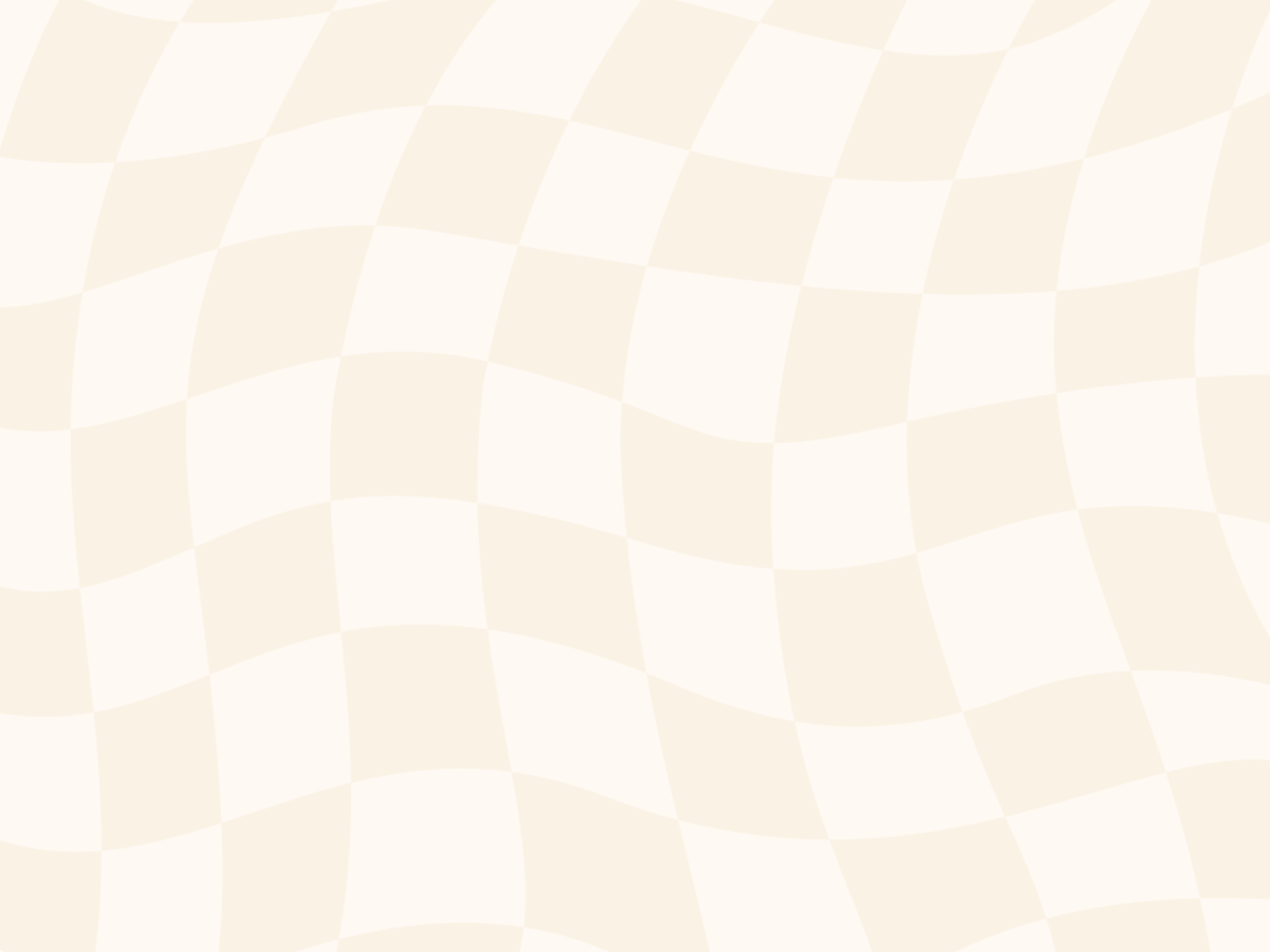 Giải
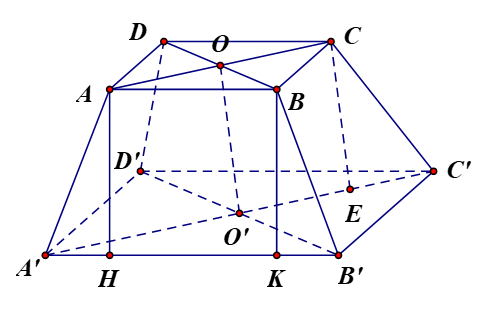 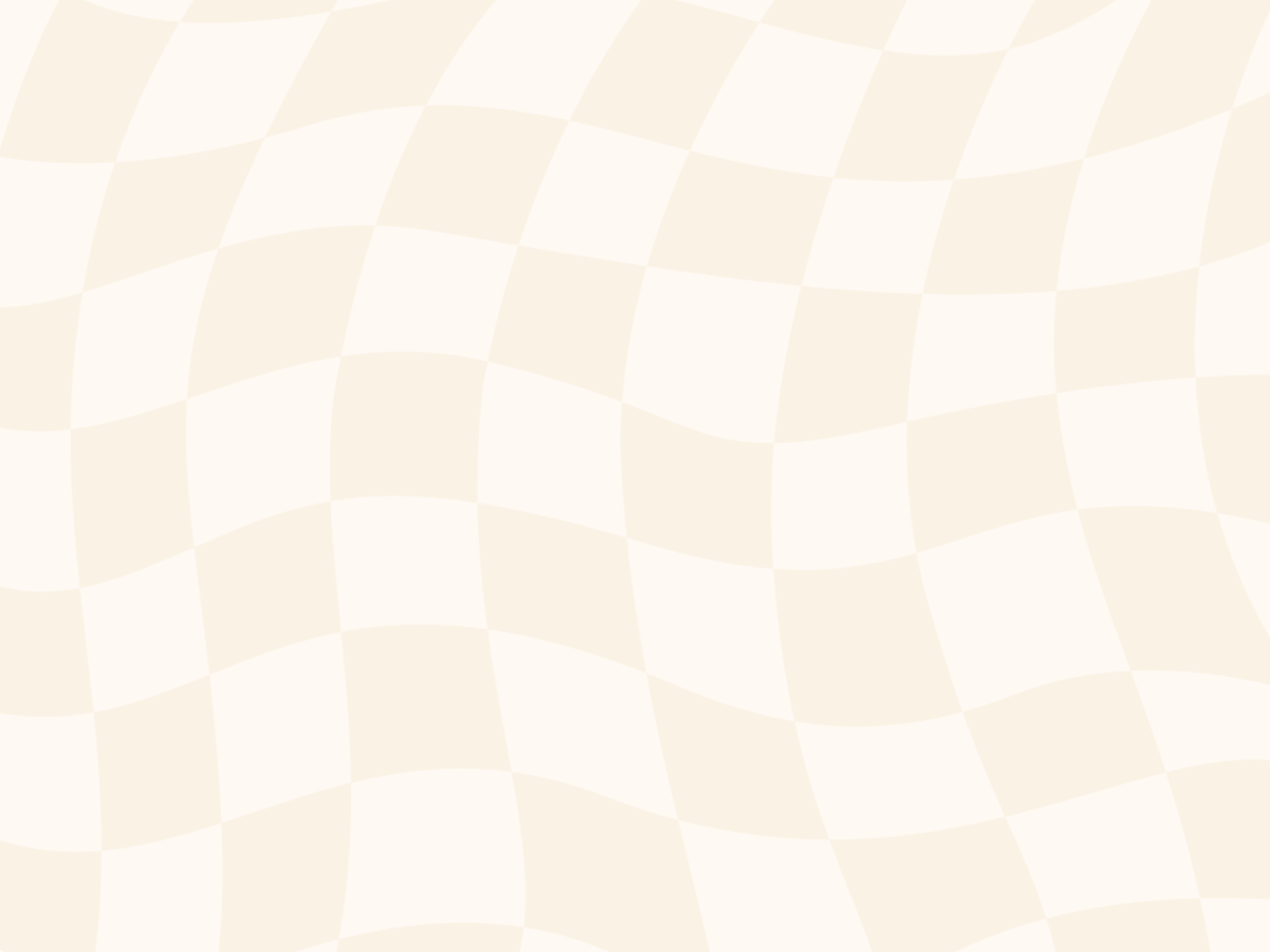 Hướng dẫn:
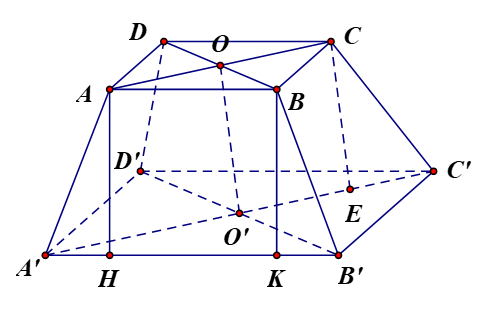 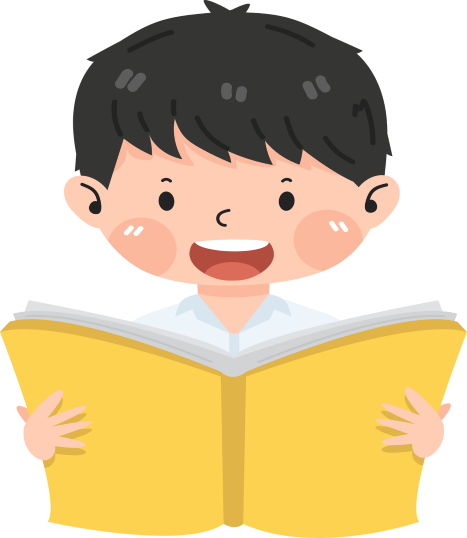 HƯỚNG DẪN VỀ NHÀ
Hoàn thành bài tập trong SBT
Chuẩn bị Bài tập cuối chương VII
Ôn tập kiến thức đã học
CẢM ƠN CÁC EM ĐÃ THAM GIA 
BUỔI HỌC!